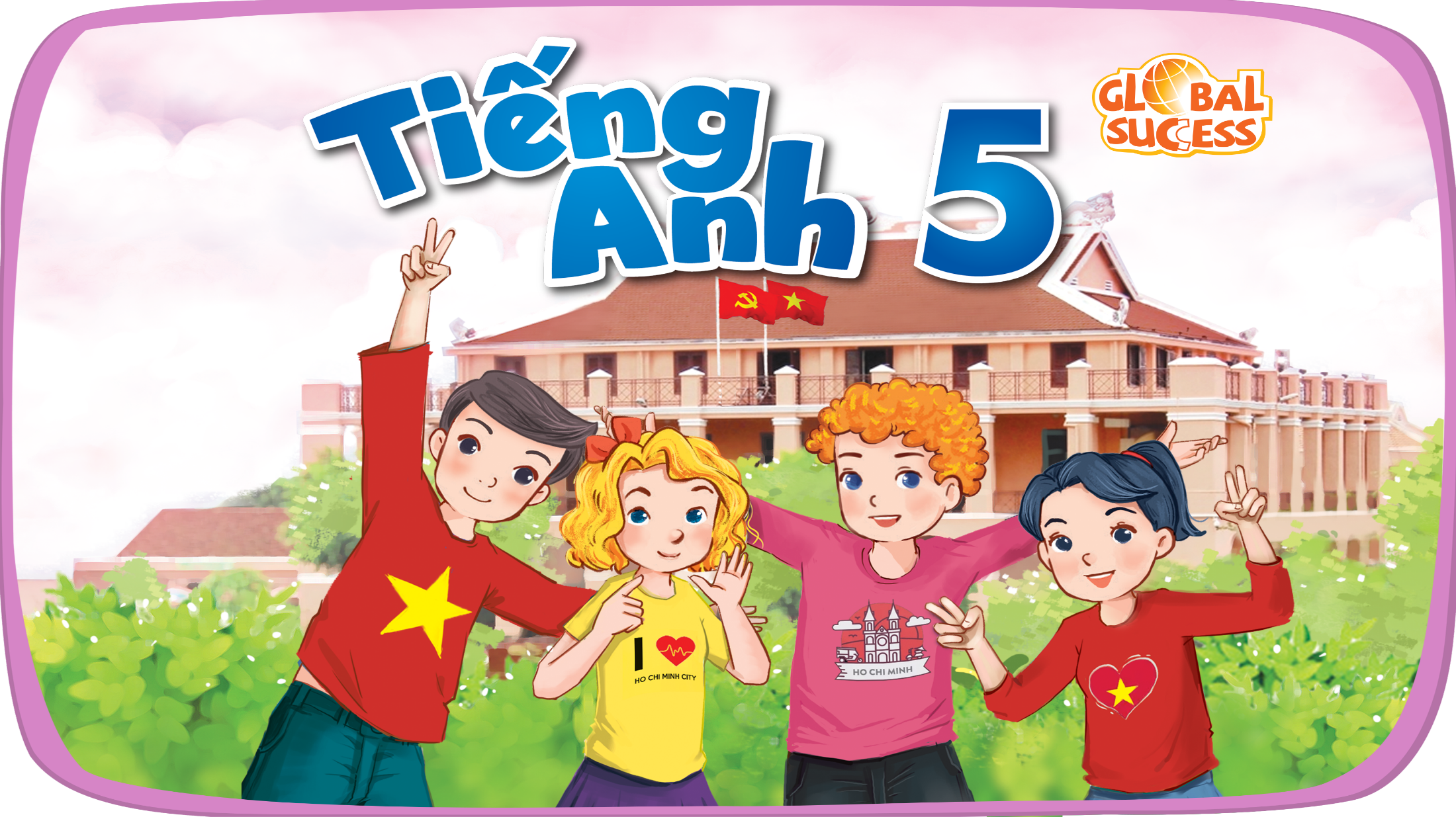 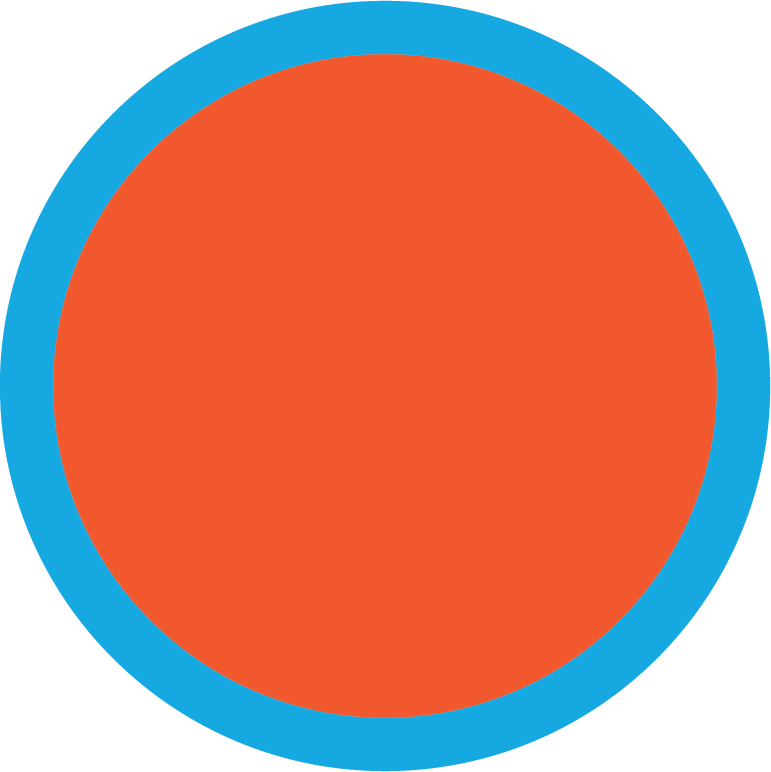 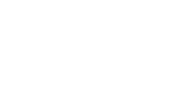 4
Our free-time activities
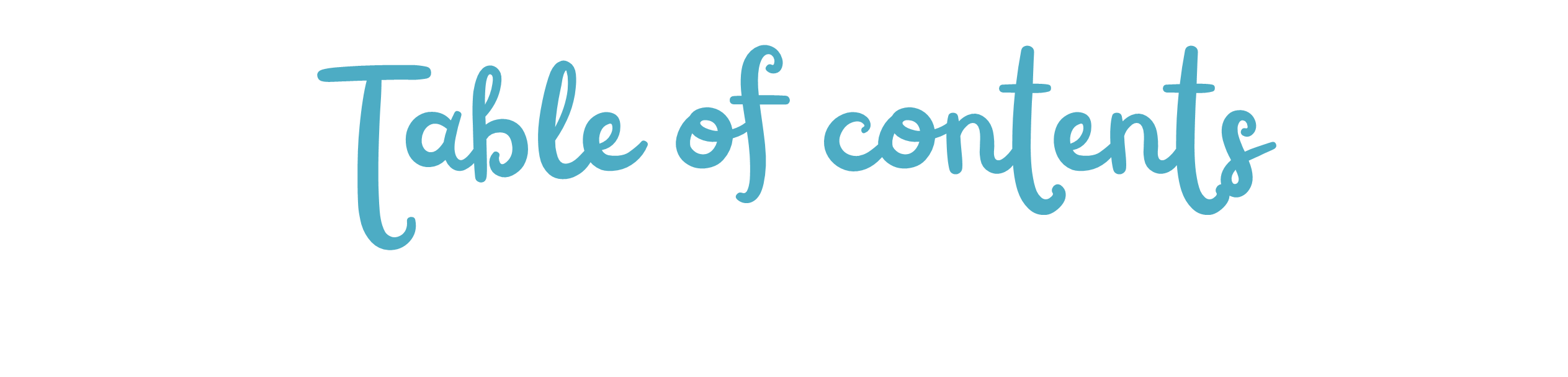 01. Review
02. Listen and number.
03. Read and complete.
04. Let’s play.
05. Fun corner and      Wrap-up
01. Review
Can you
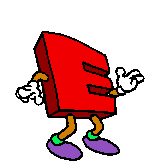 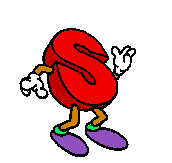 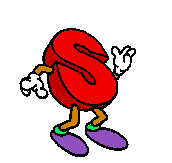 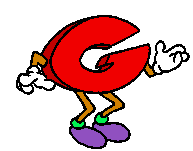 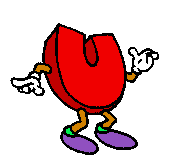 Look and guess what word is it.
1-open picture: 	3 points
2-open pictures: 2 points
Picture left:	          1 point
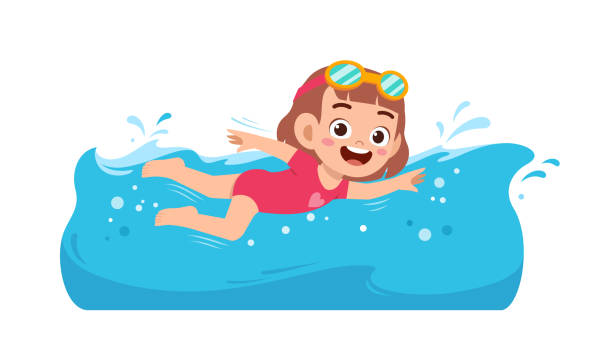 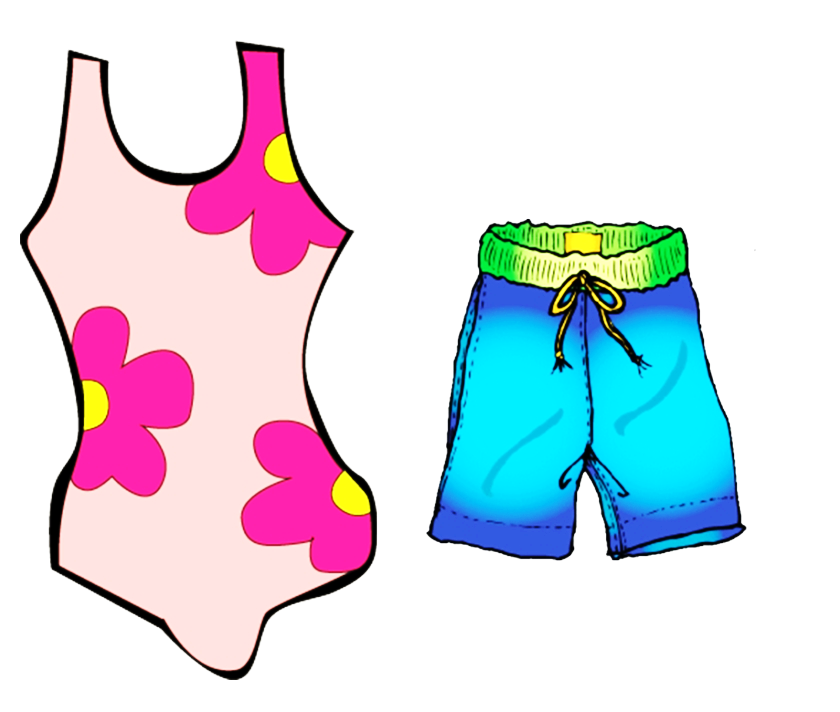 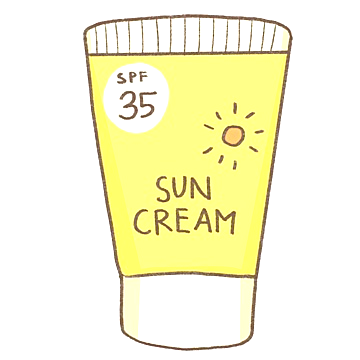 swim
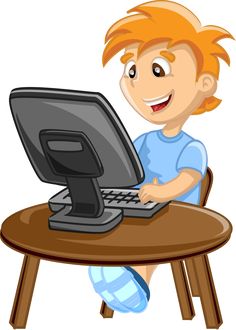 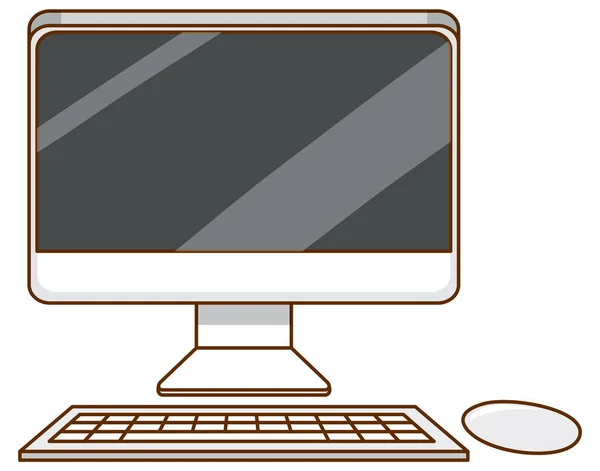 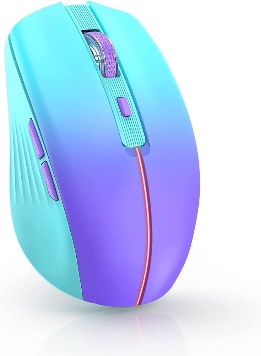 surf the Internet
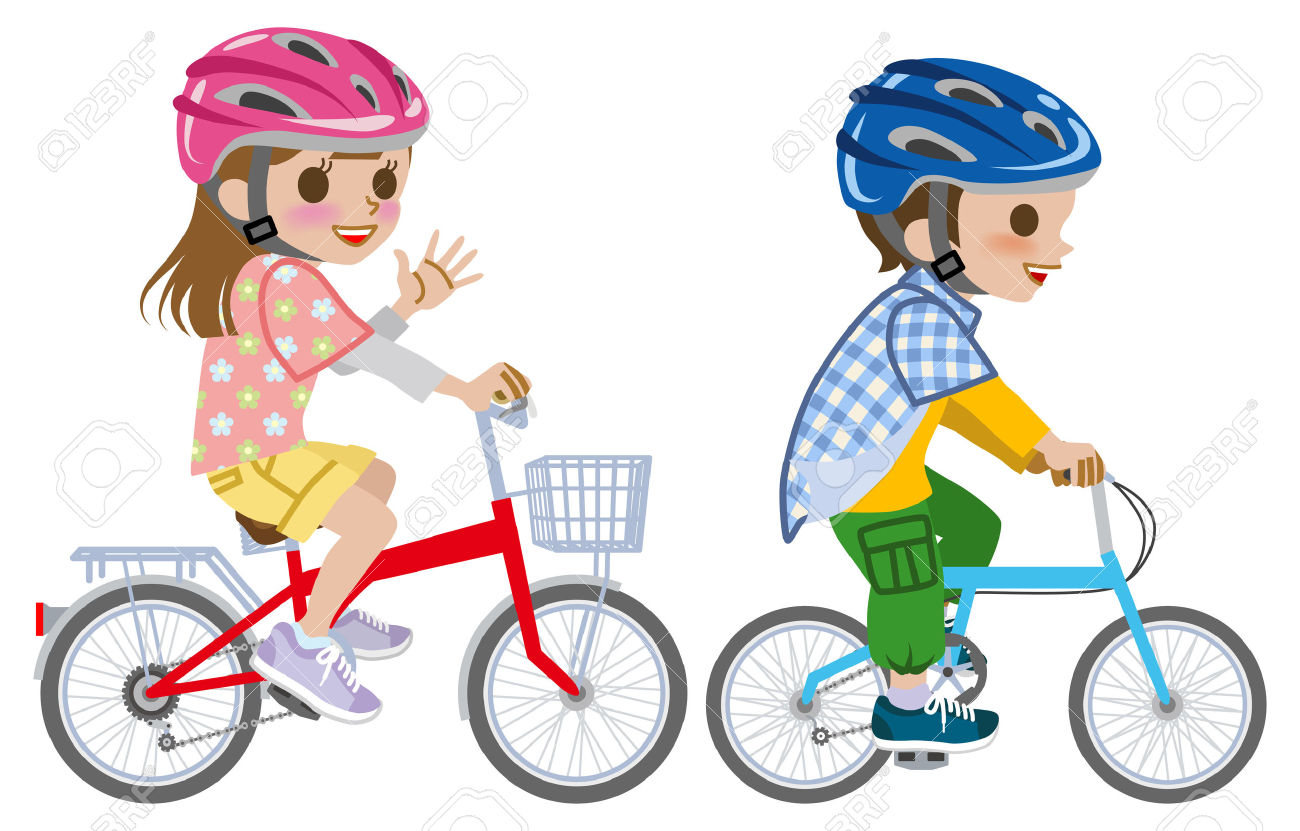 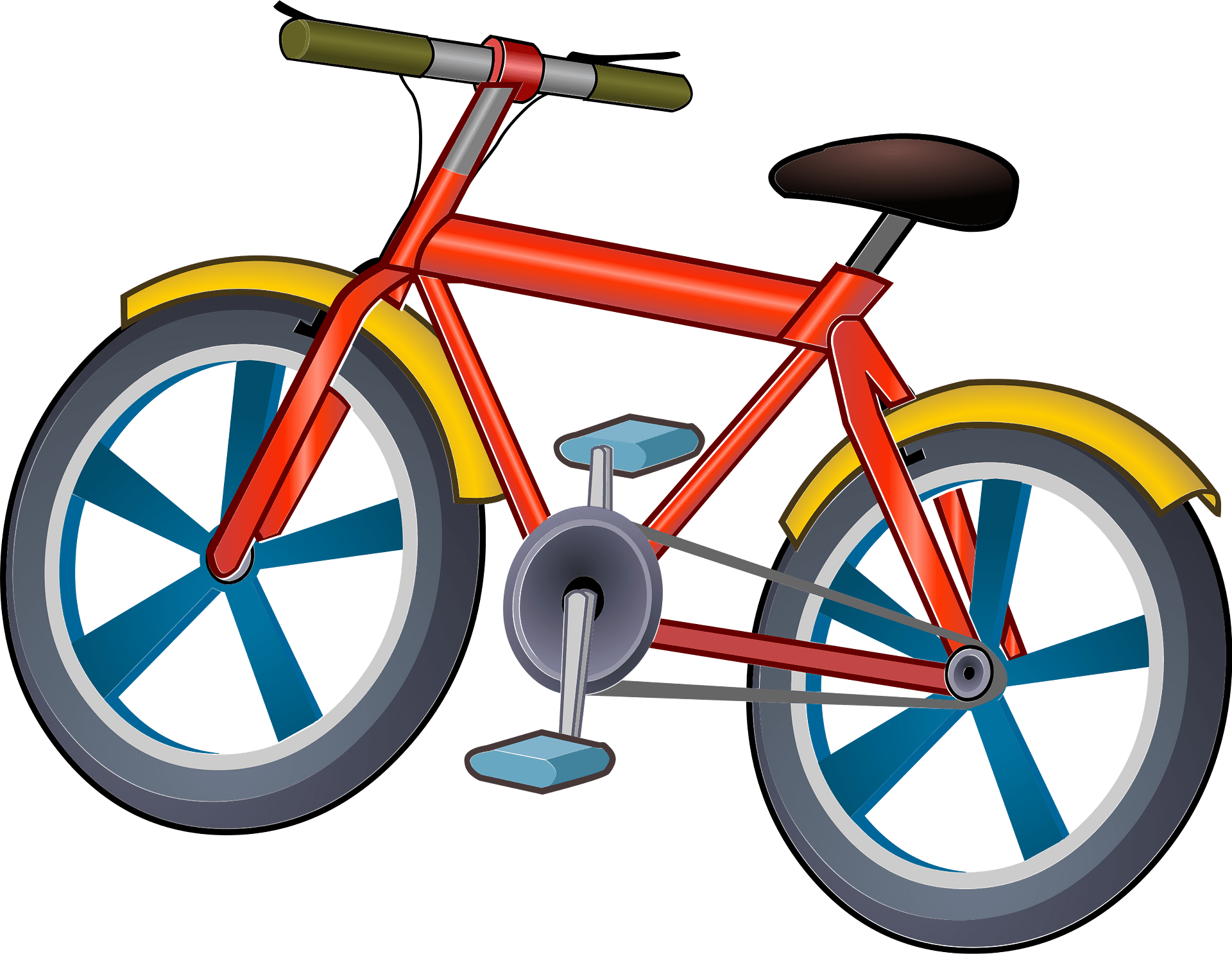 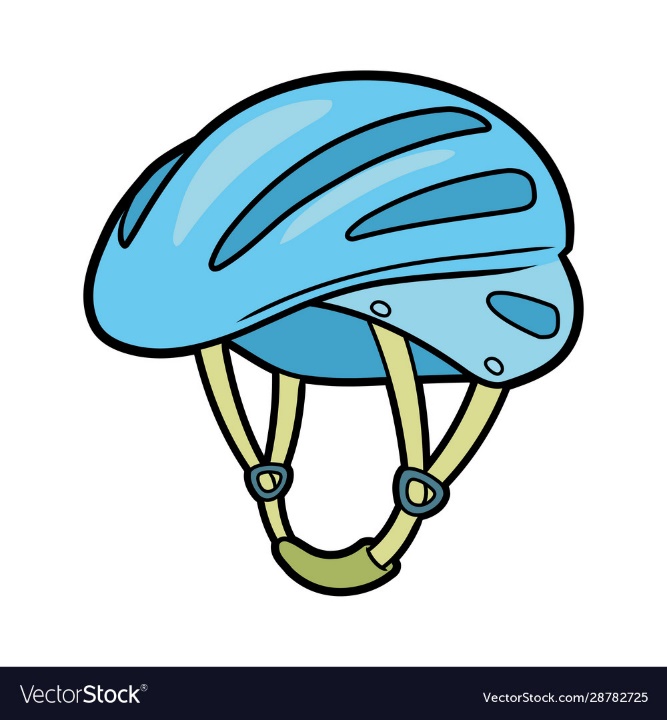 ride a bike
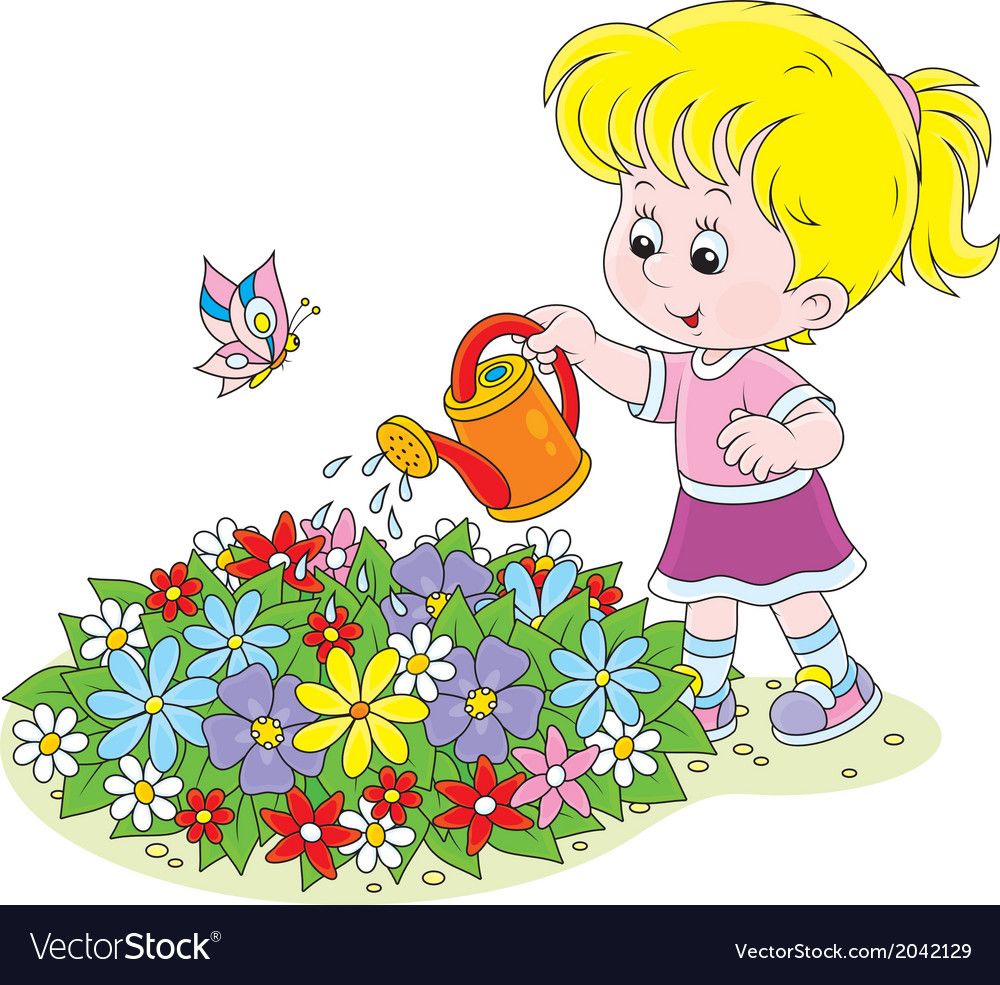 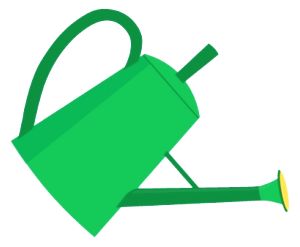 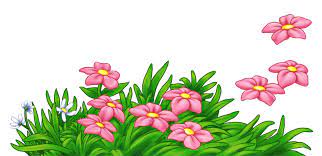 water the flowers
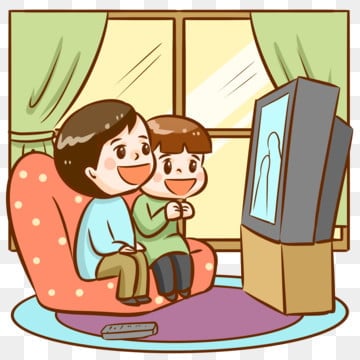 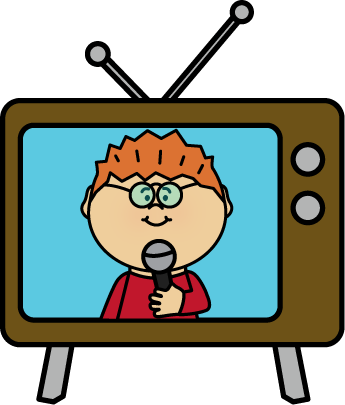 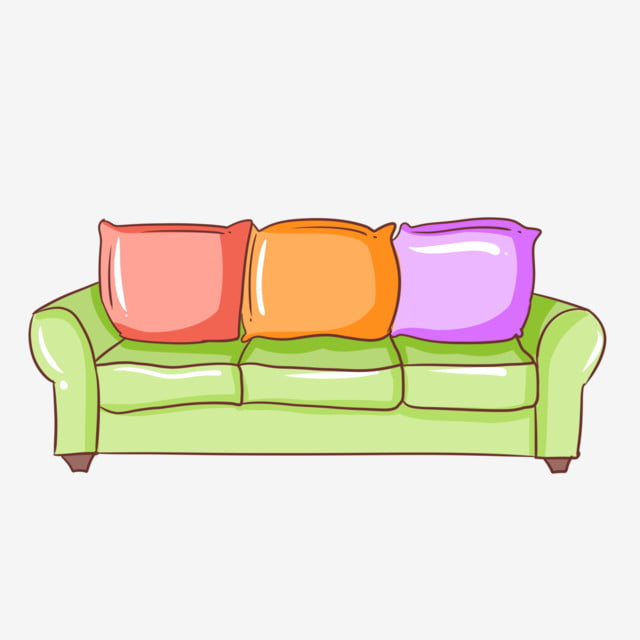 watch TV
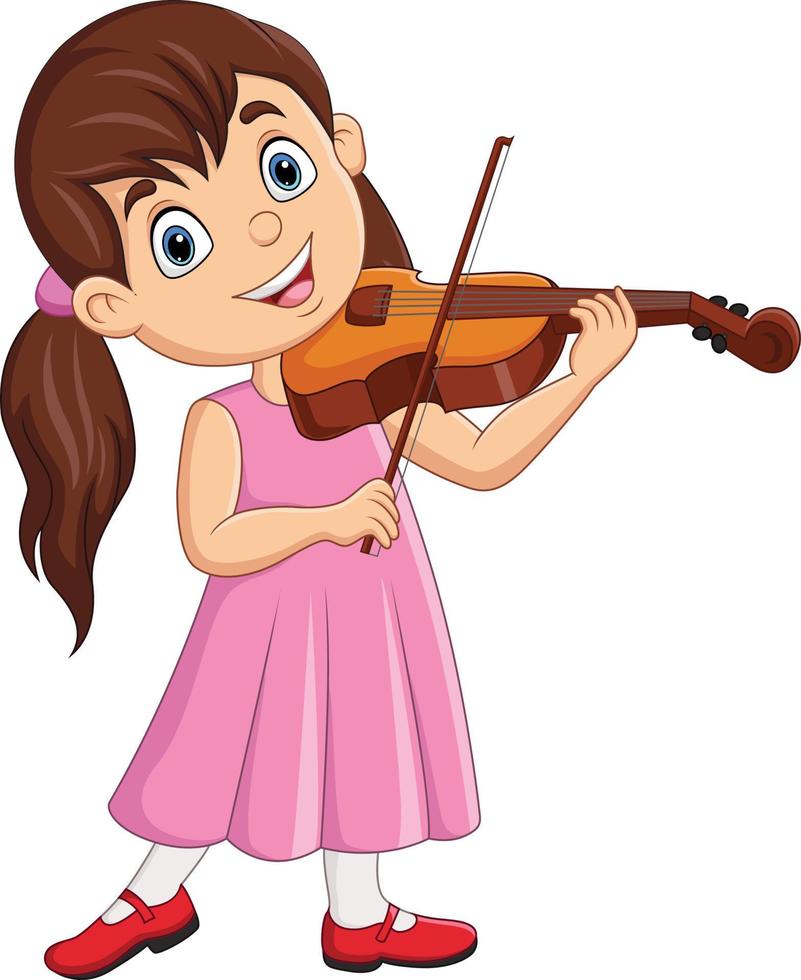 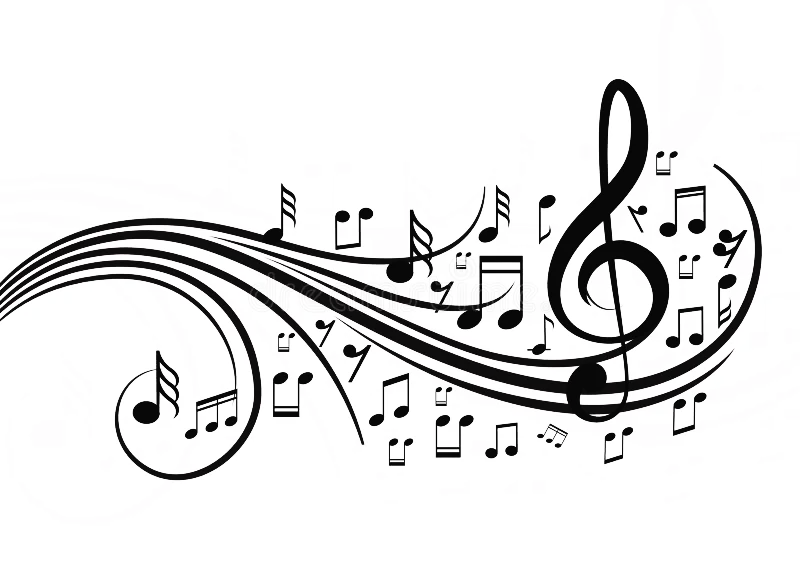 play the violin
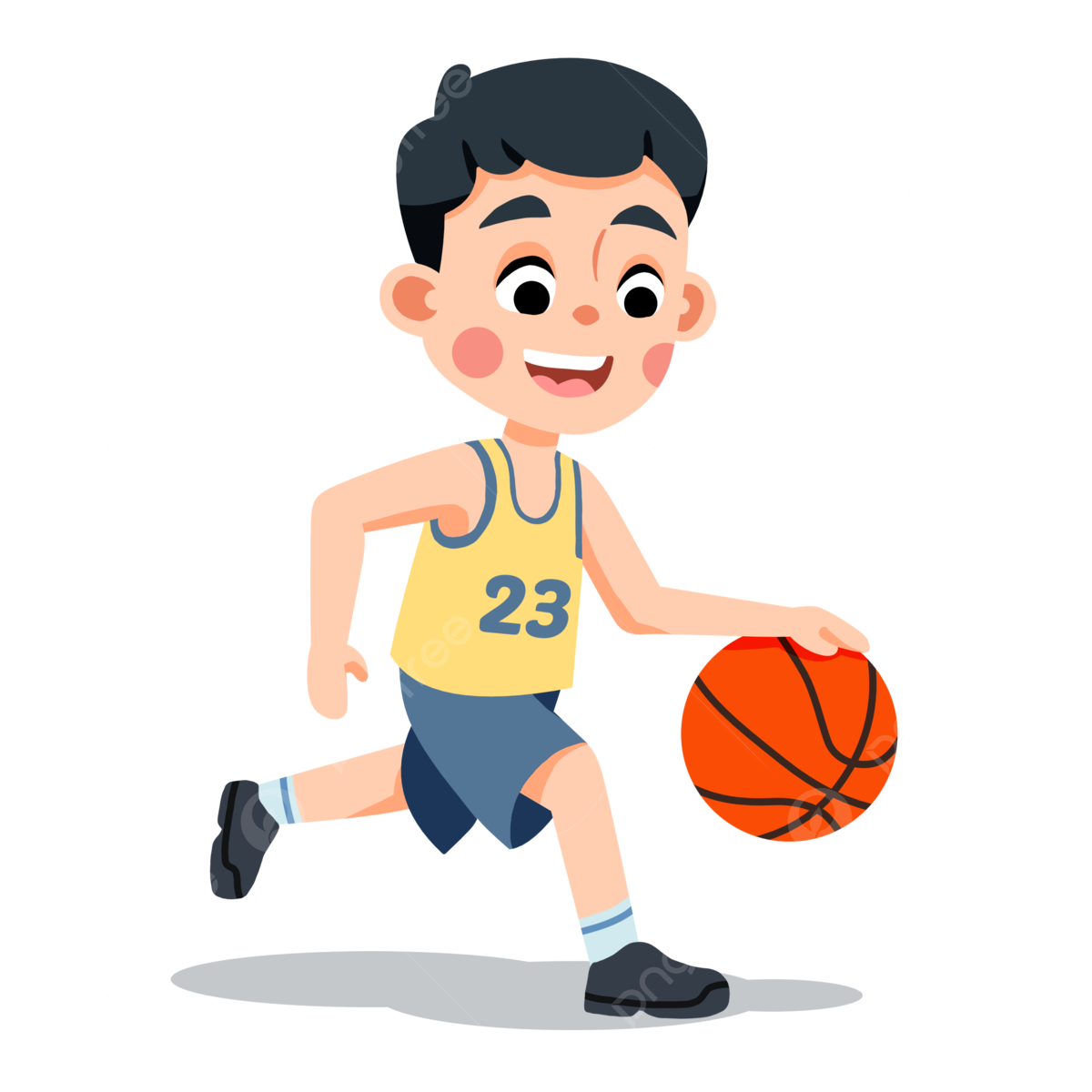 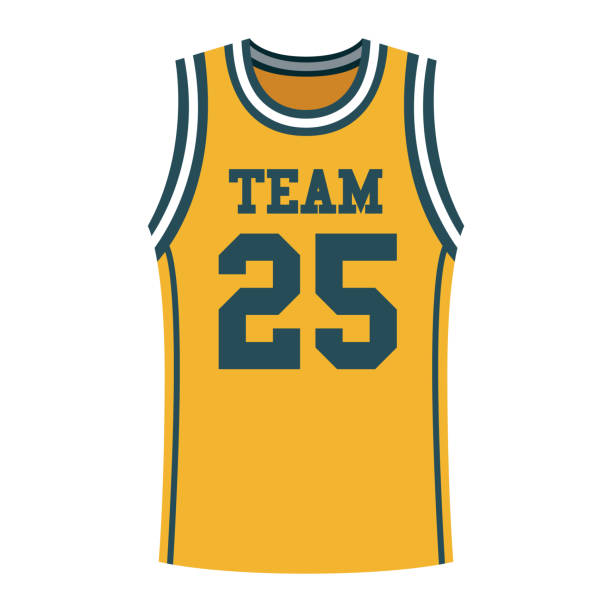 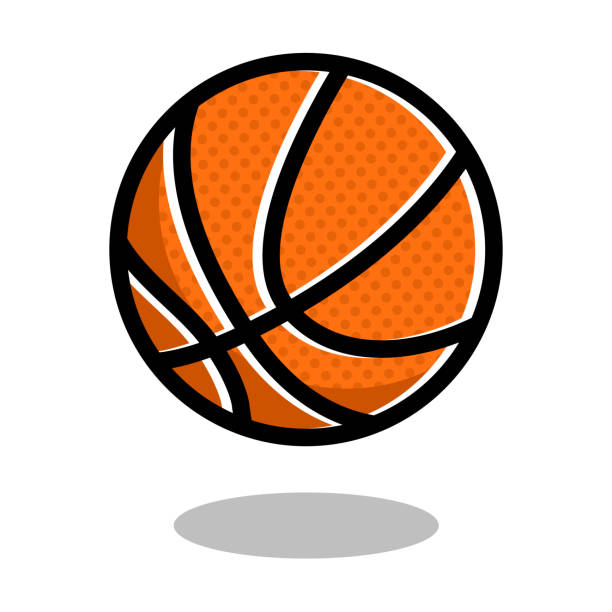 play basketball
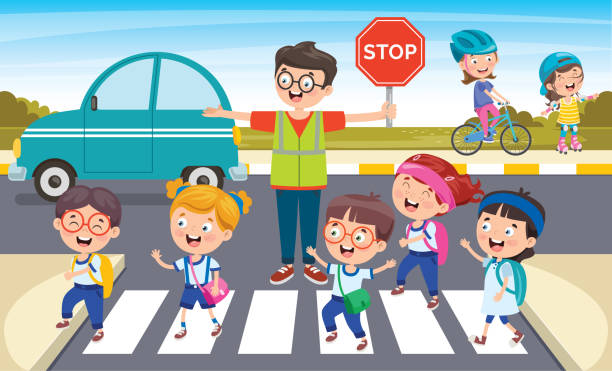 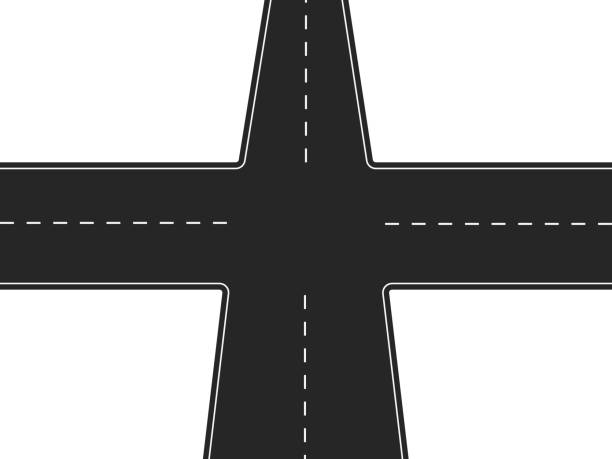 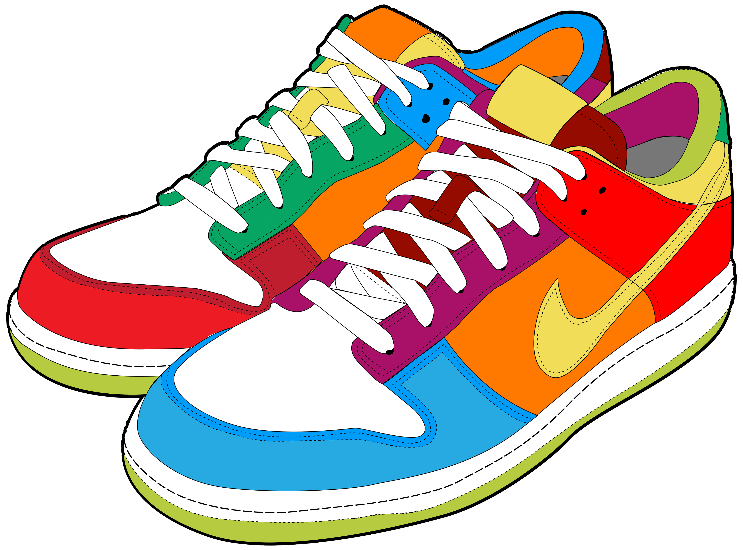 go for a walk
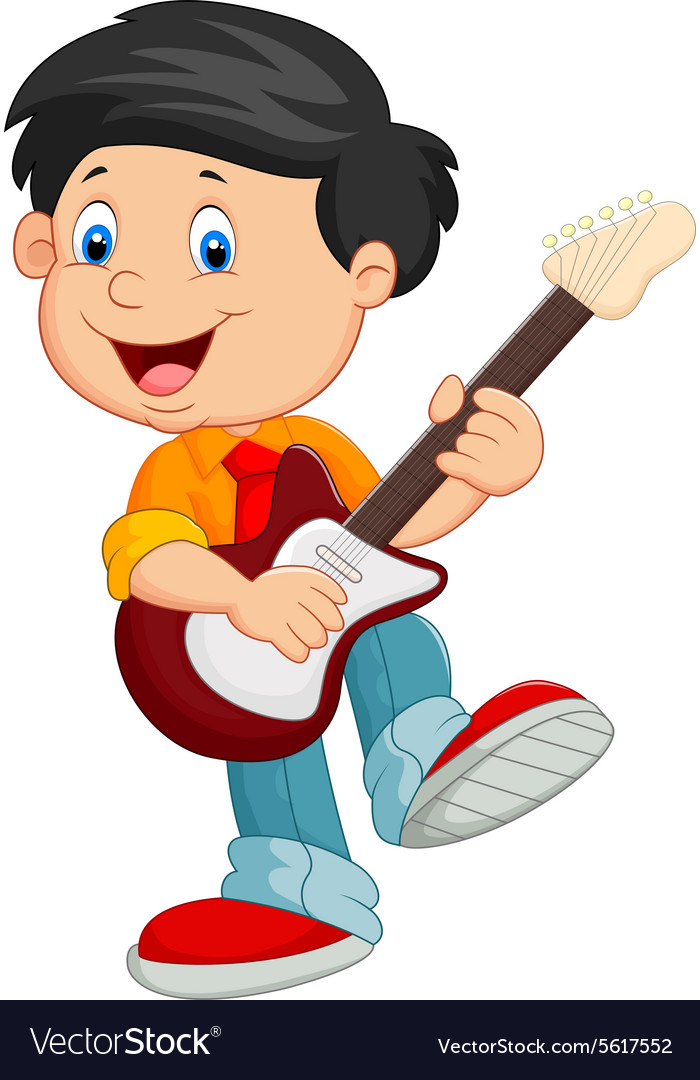 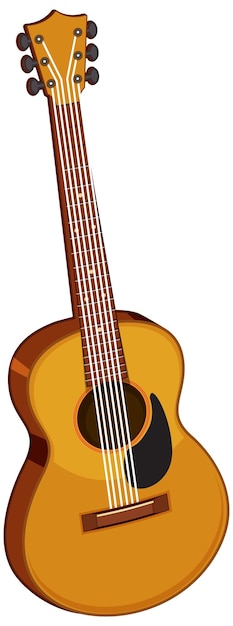 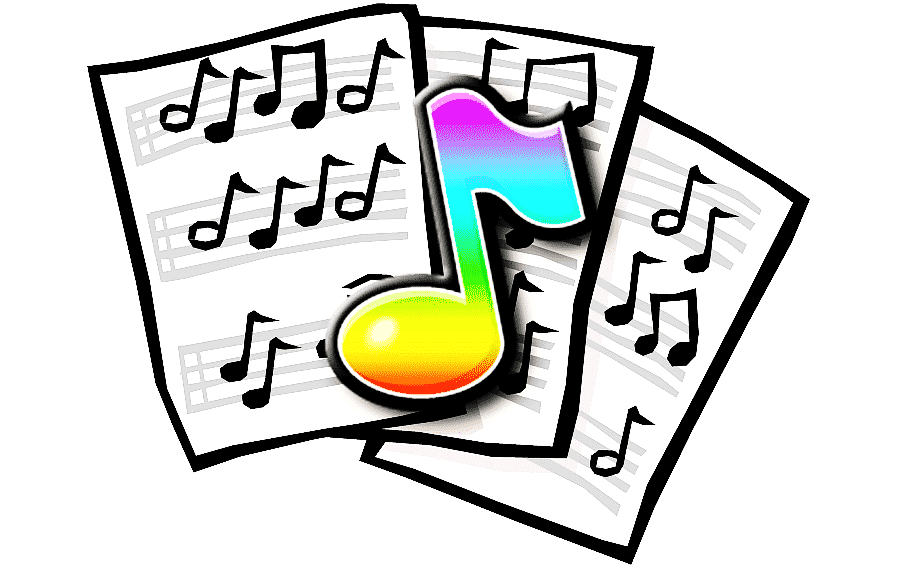 play the guitar
Let’s meet 
my friends.
What do / don’t they like doing?
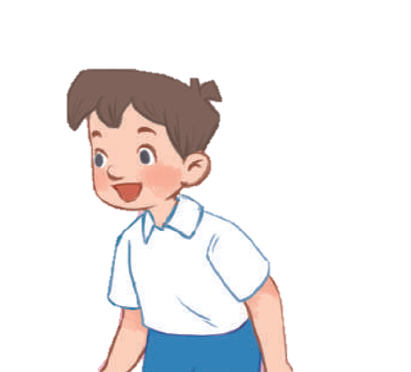 Do you like ………………. in your free time?
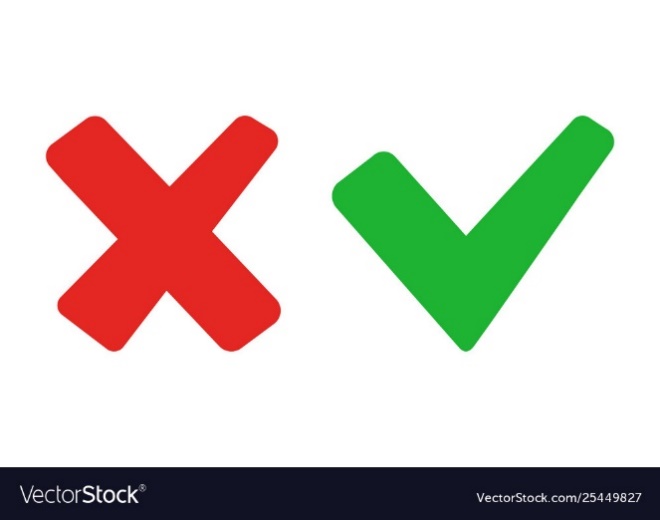 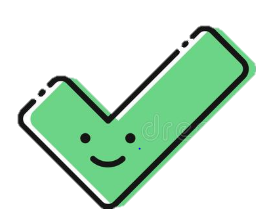 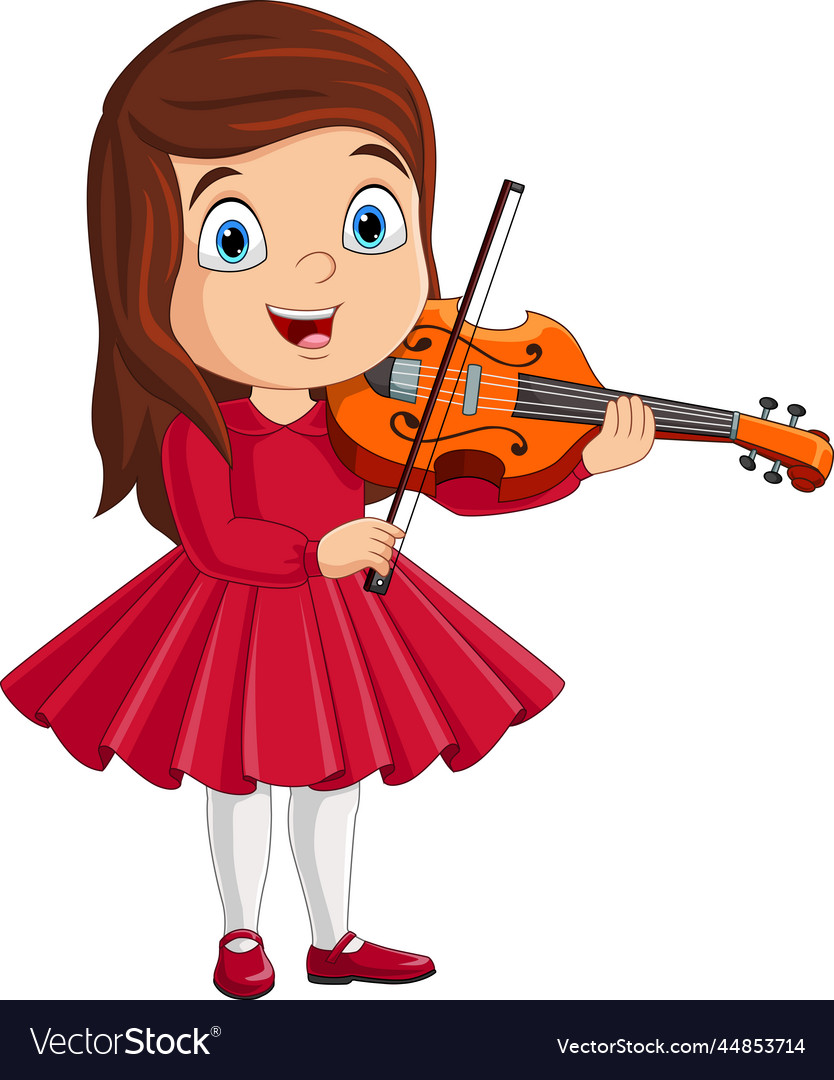 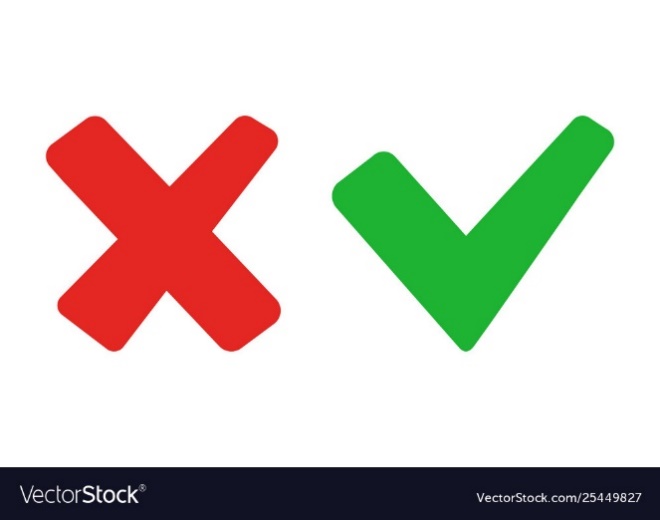 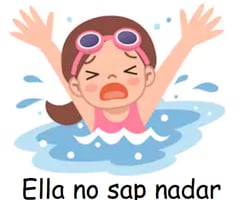 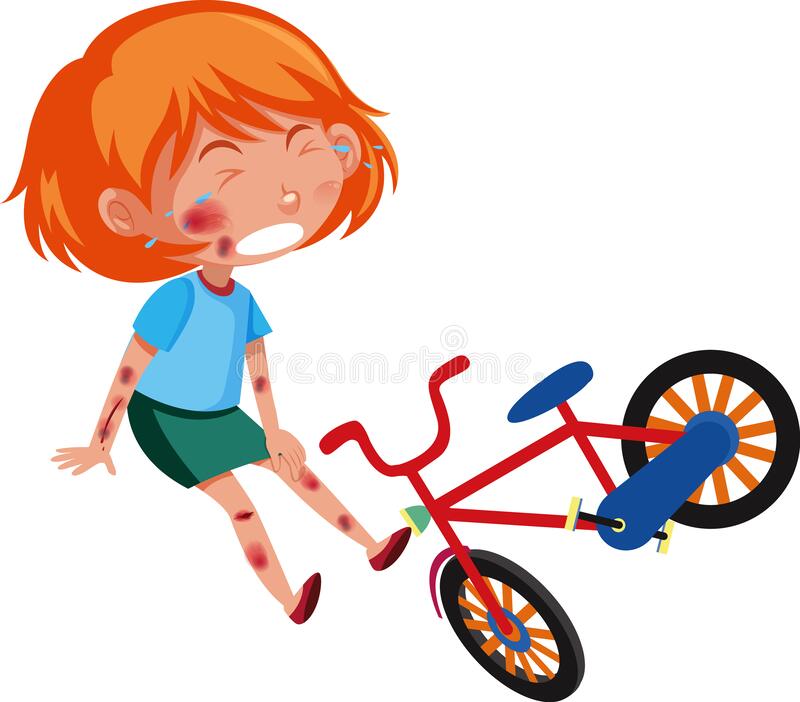 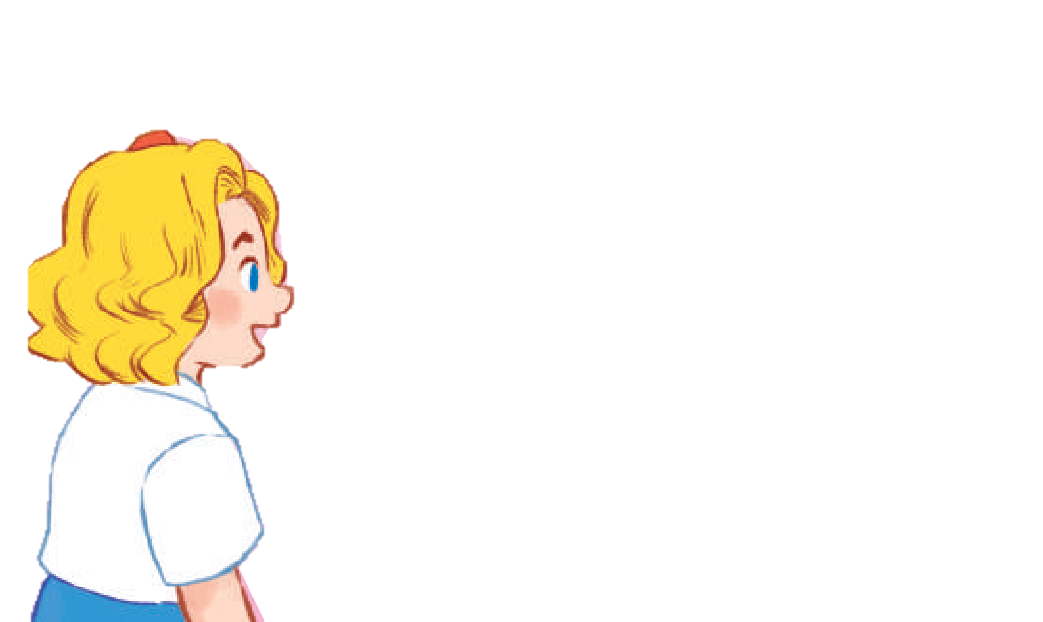 No, I don’t.
Yes, I do.
No, I don’t.
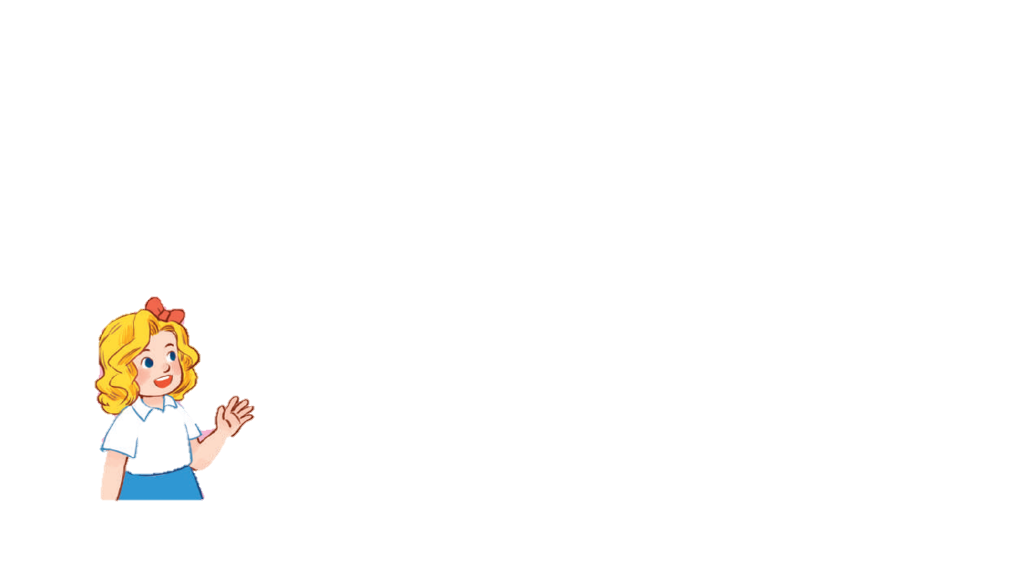 What do you like doing
 in your free time?
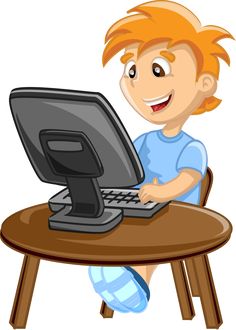 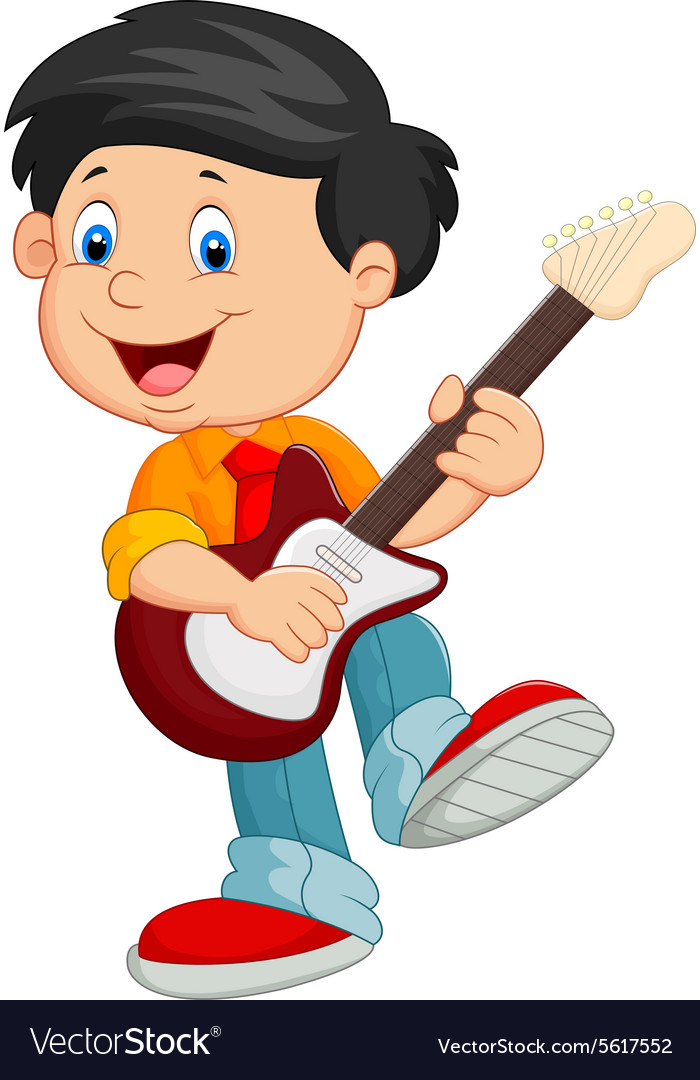 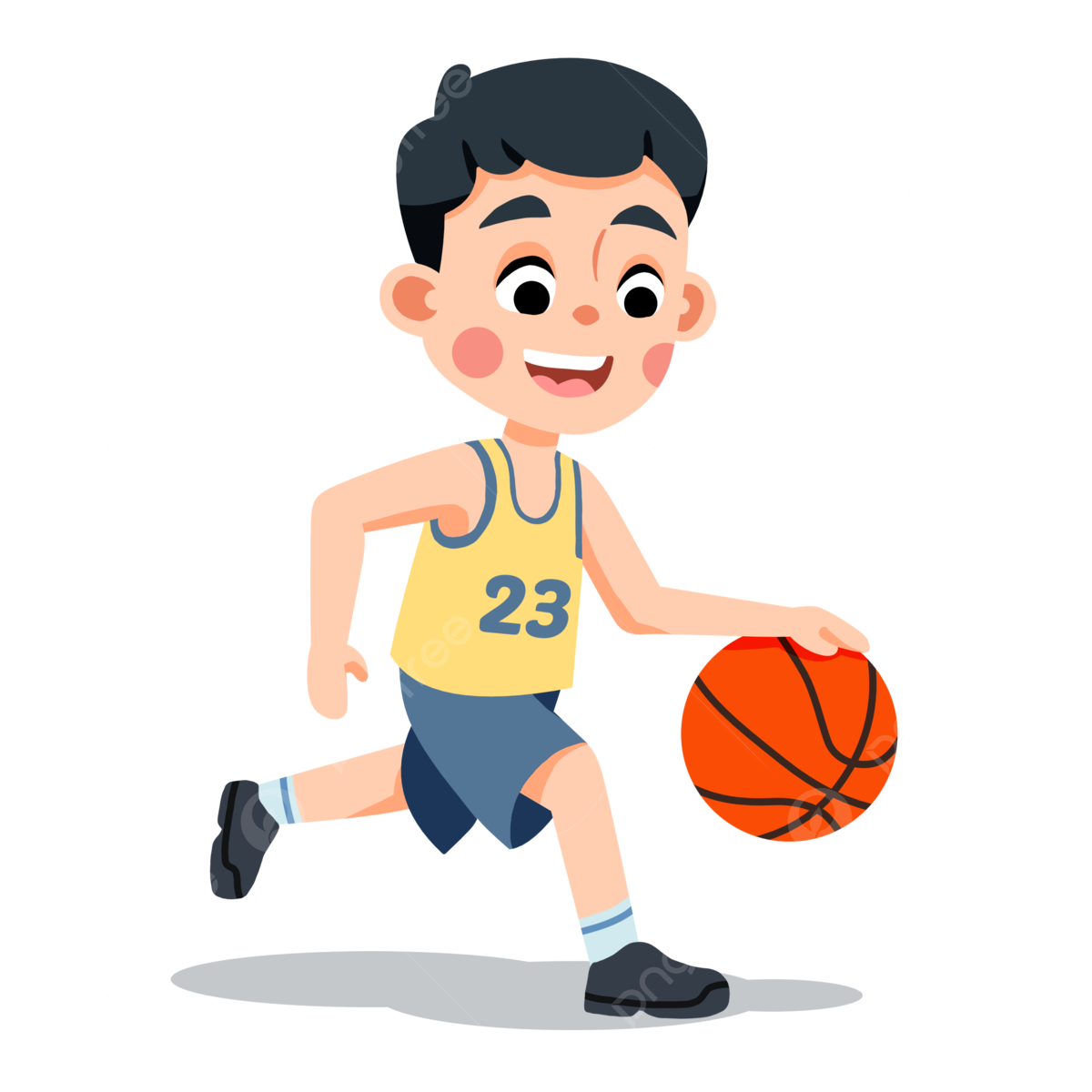 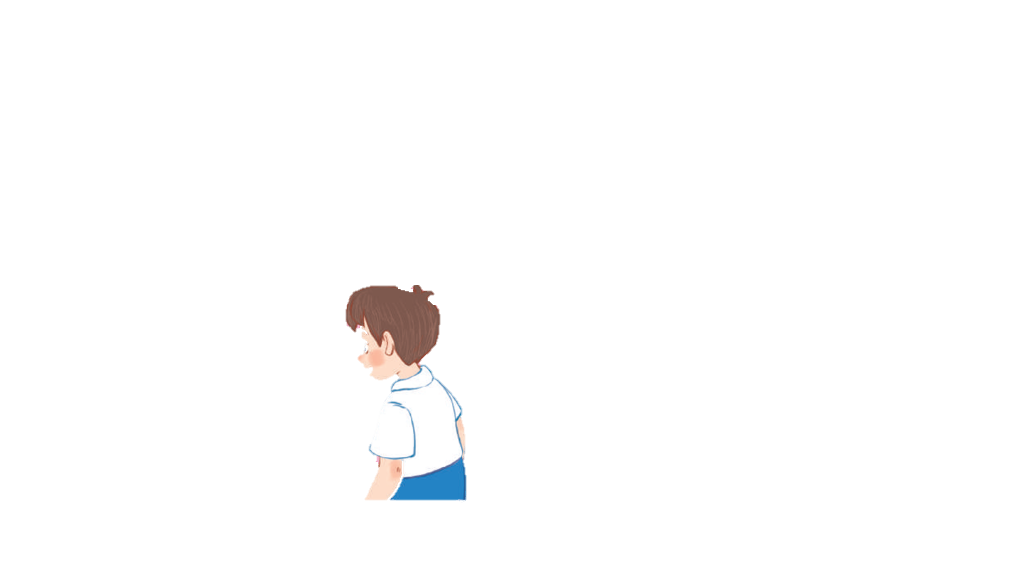 I like ……………….
02. Listen and number.
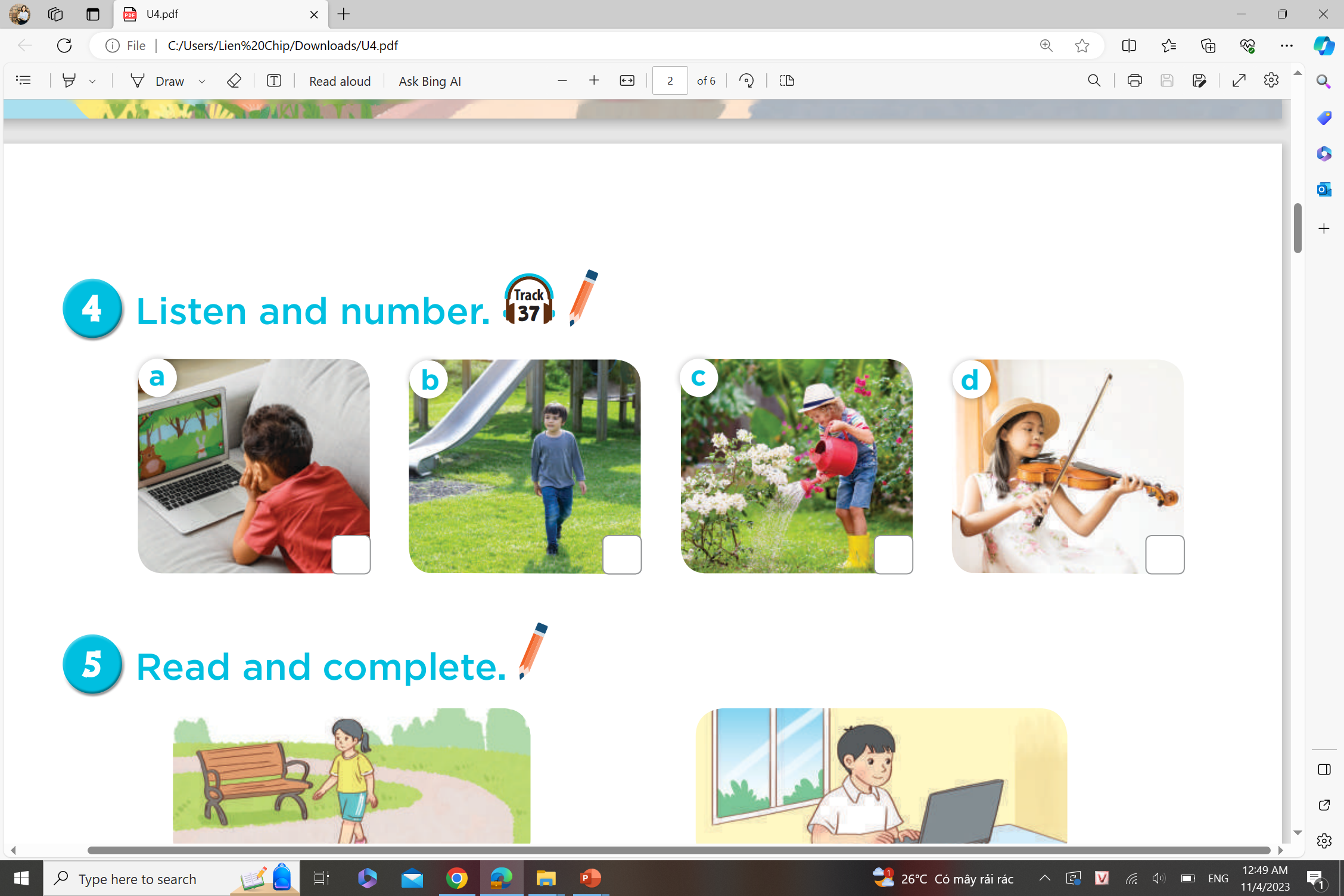 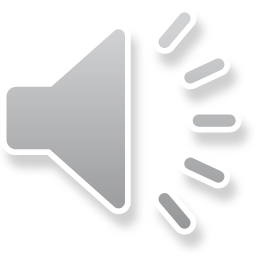 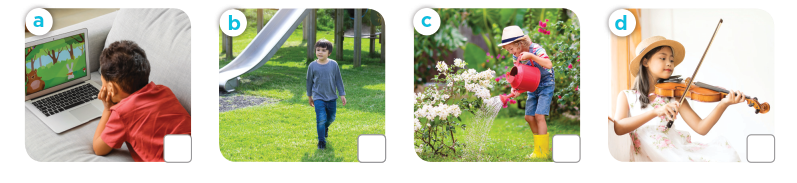 4
3
2
1
03. Read and complete.
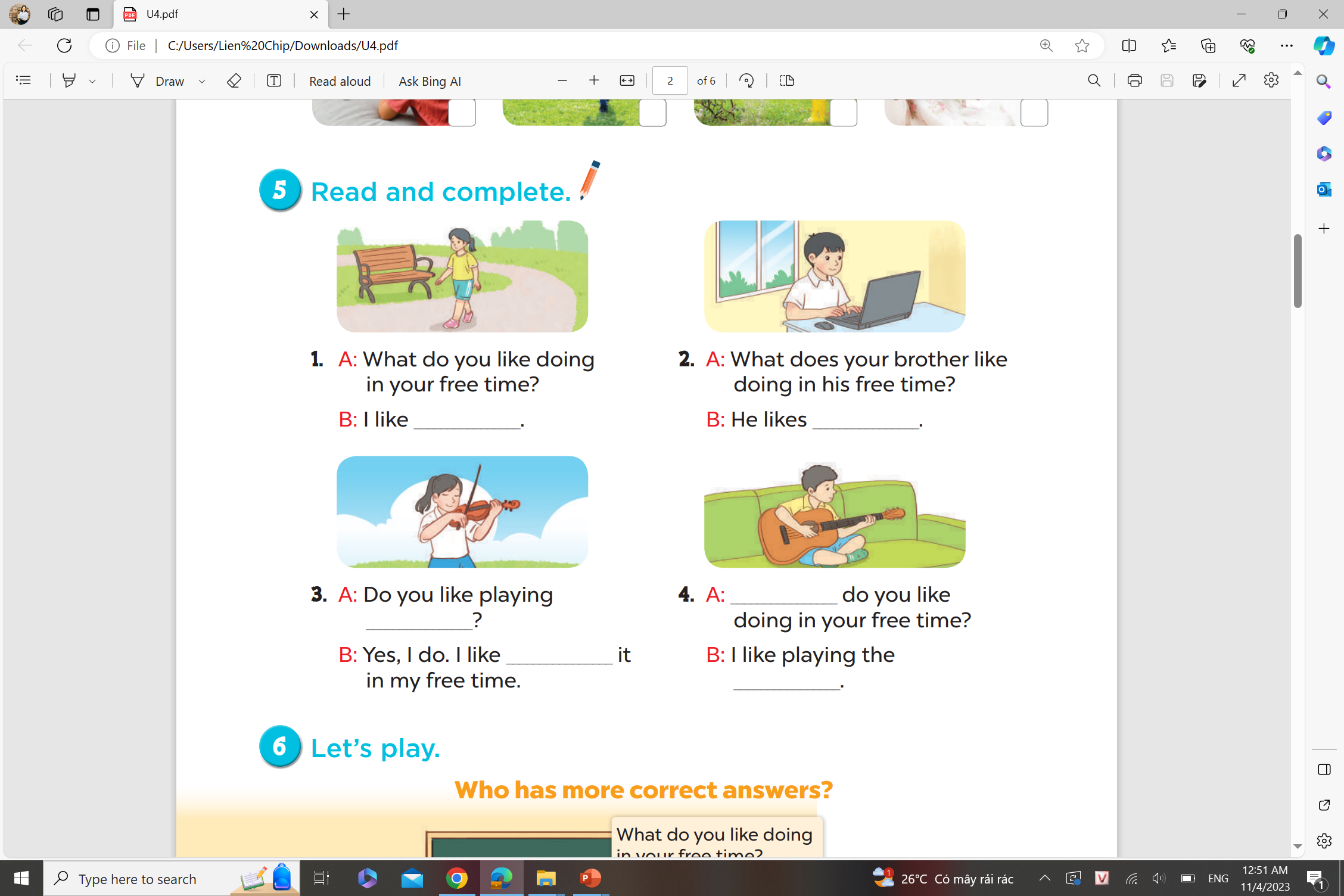 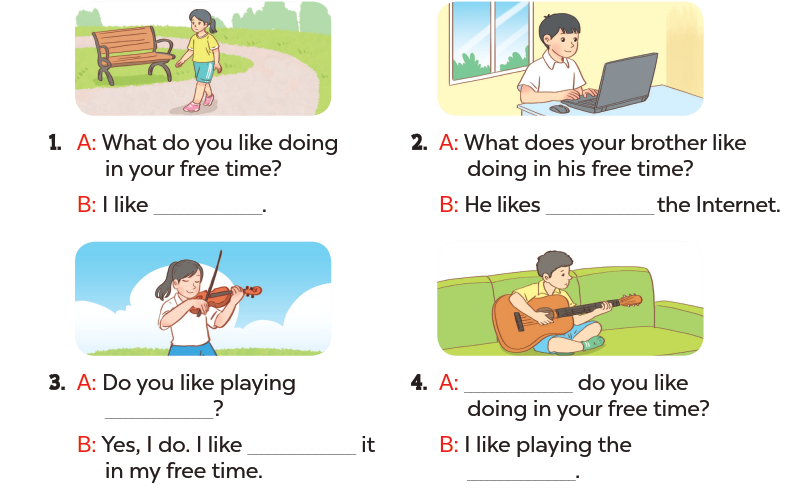 going for a walk
surfing
What
the violin
playing
guitar
04. Let’s play.
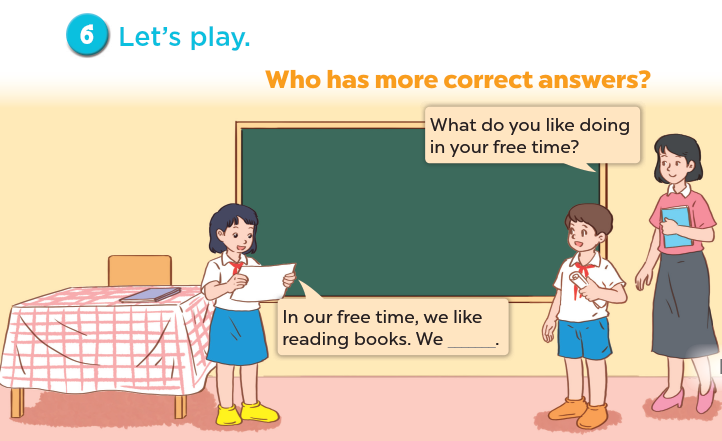 Share with friends.
05. Fun corner and Wrap-up
Game: SPIN THE WHEEL
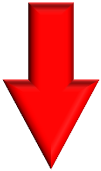 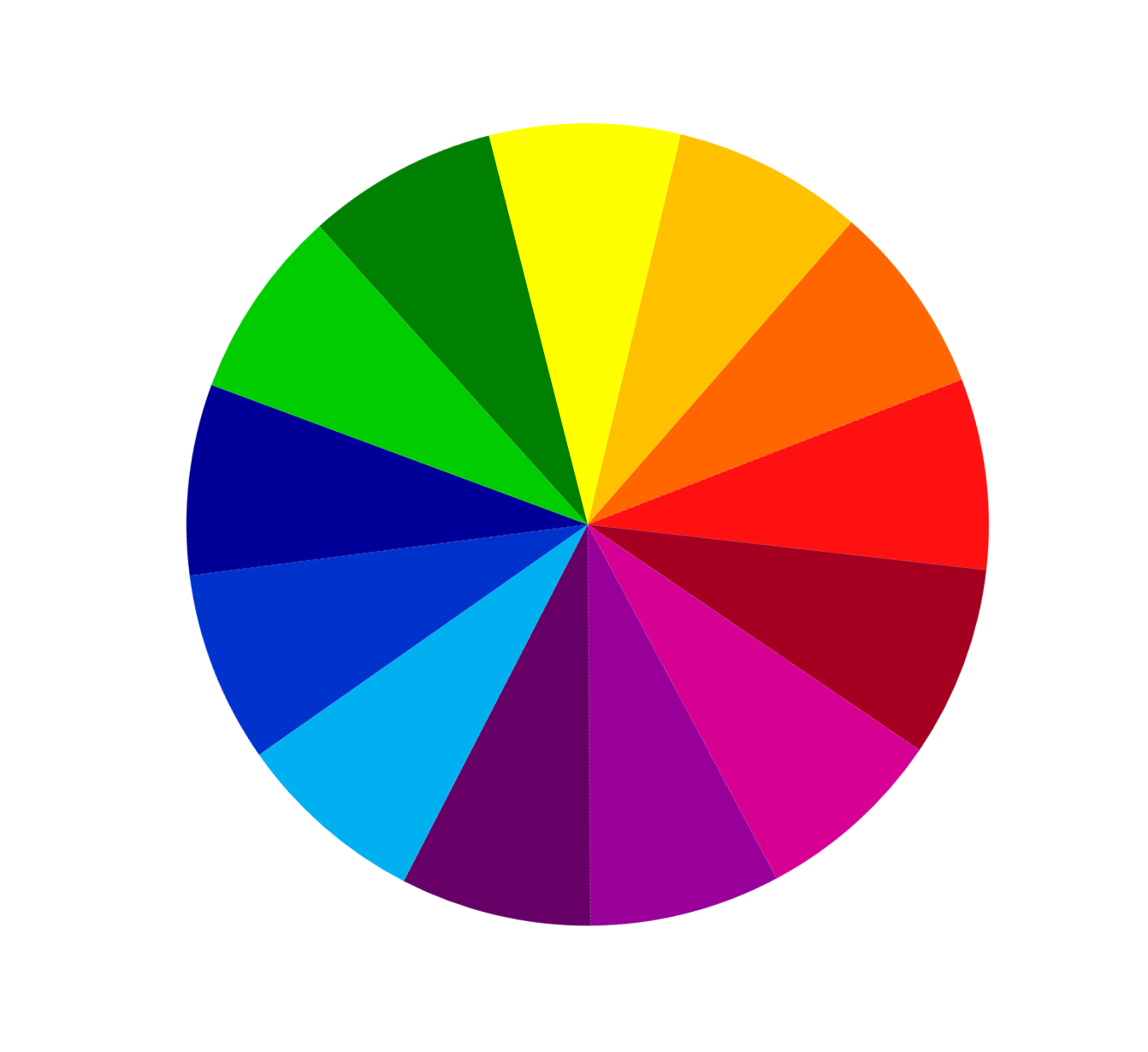 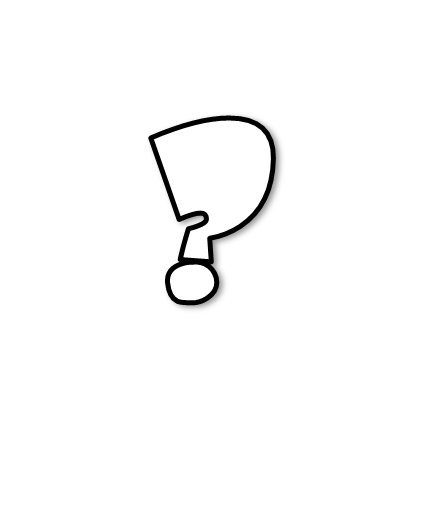 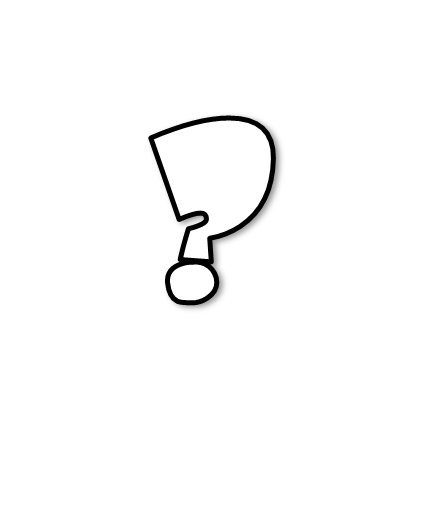 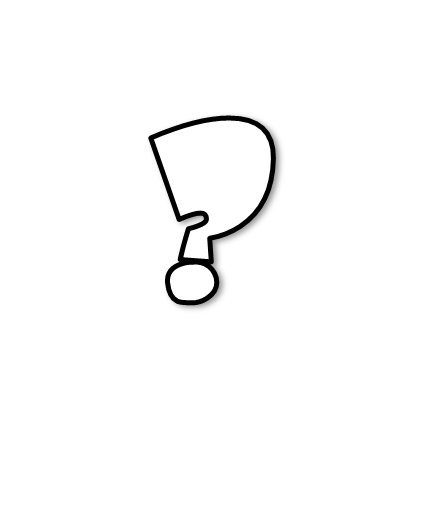 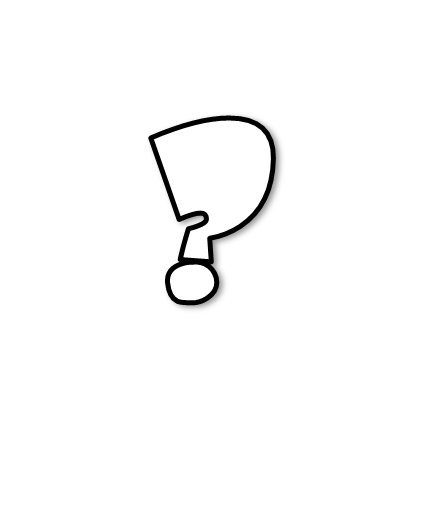 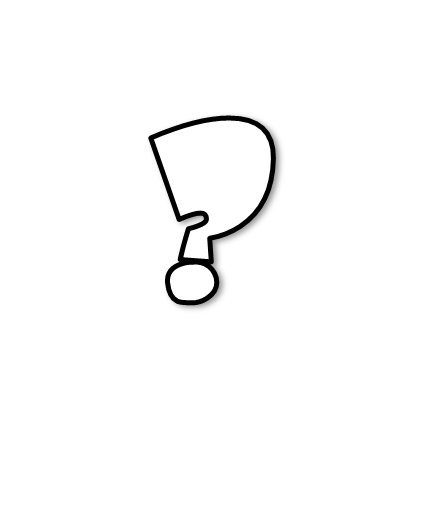 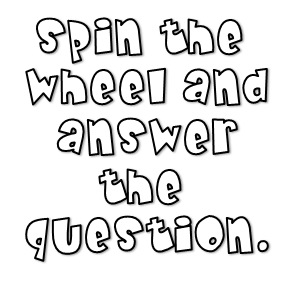 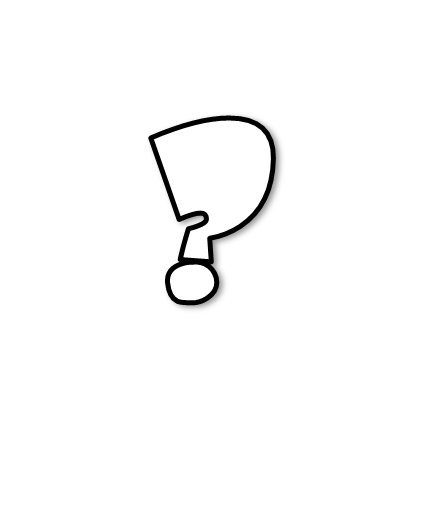 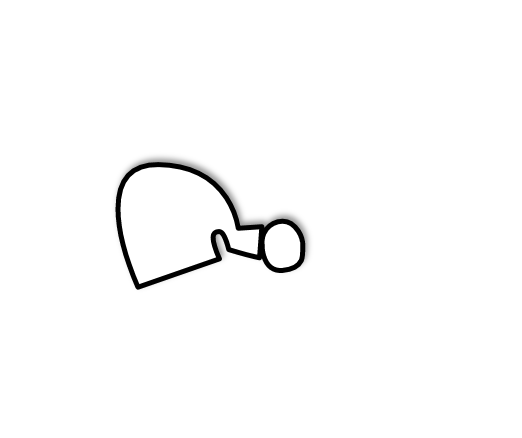 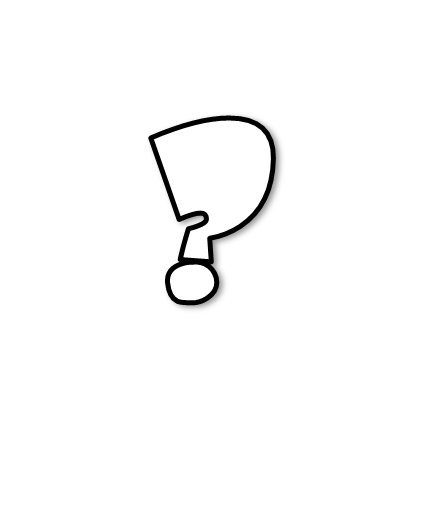 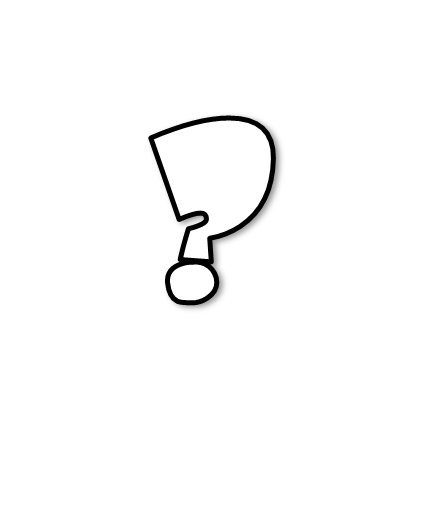 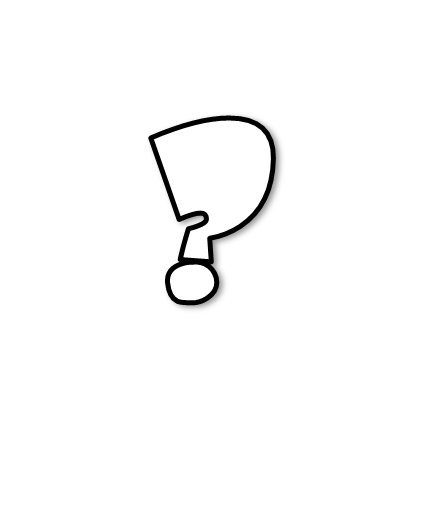 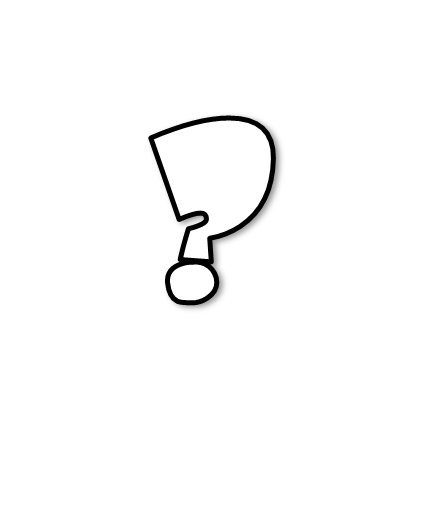 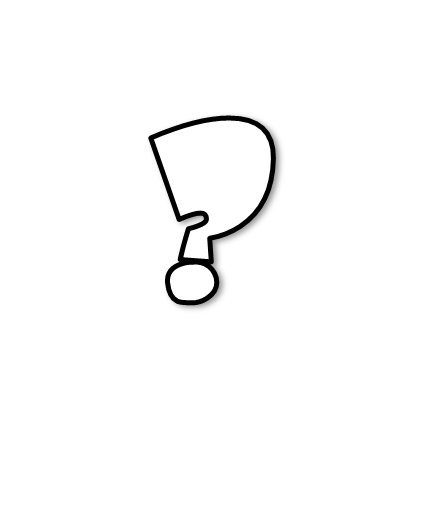 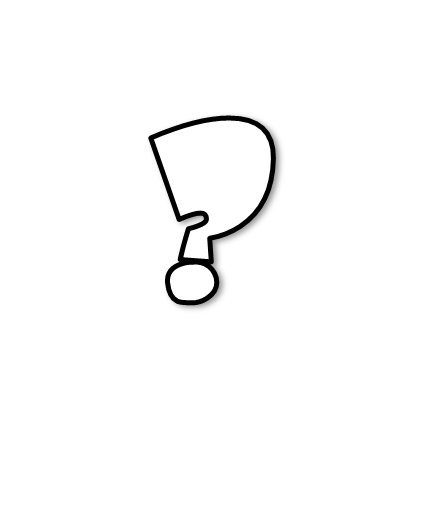 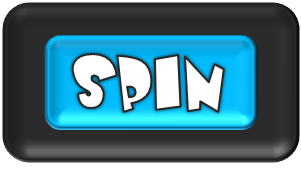 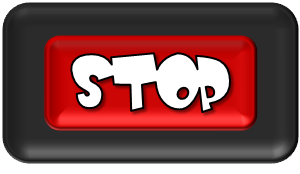 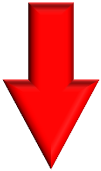 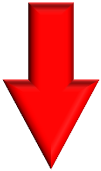 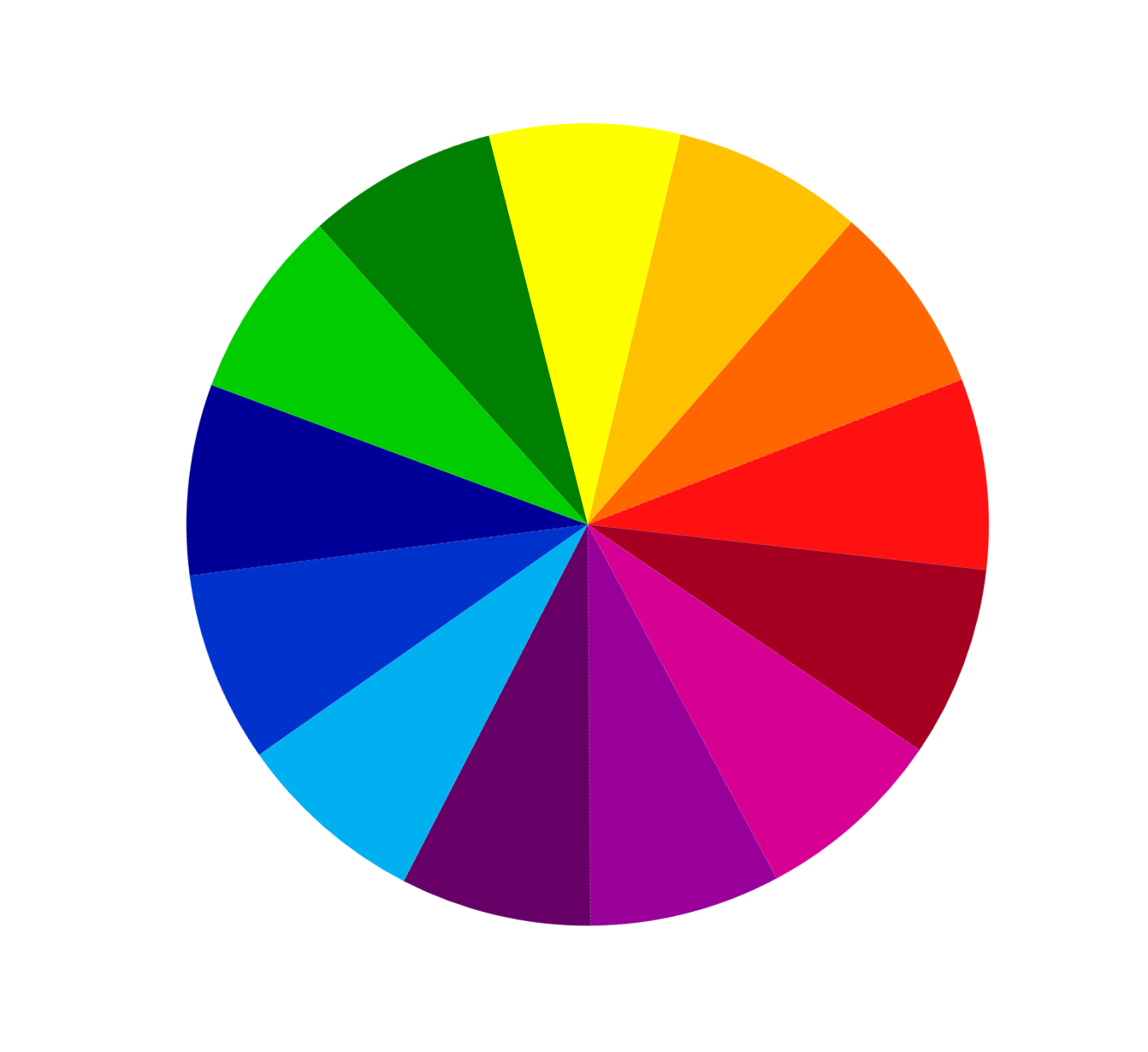 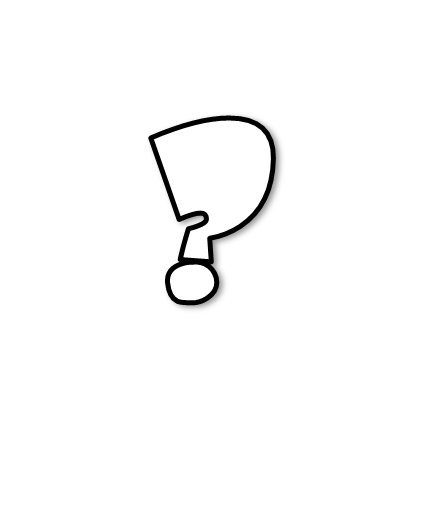 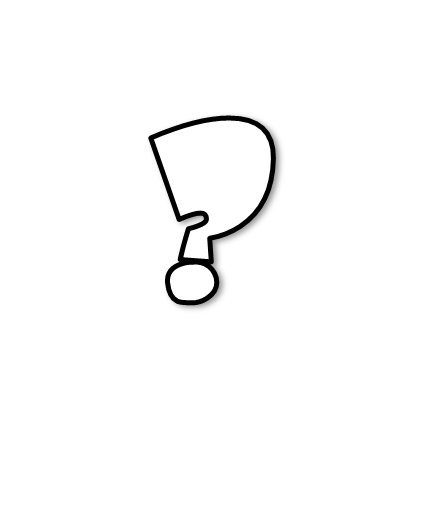 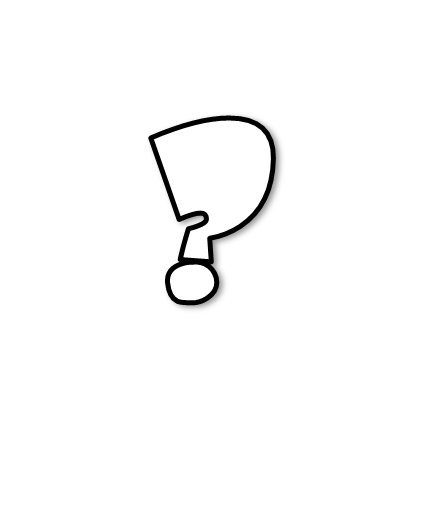 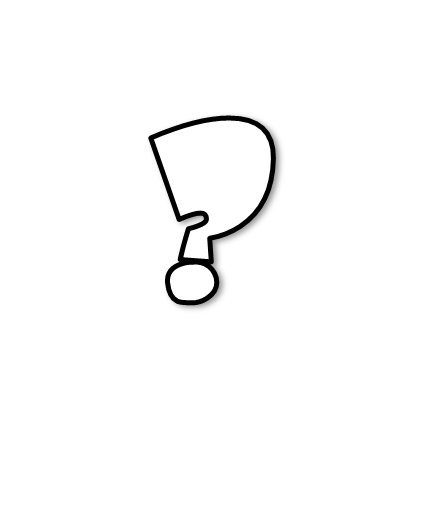 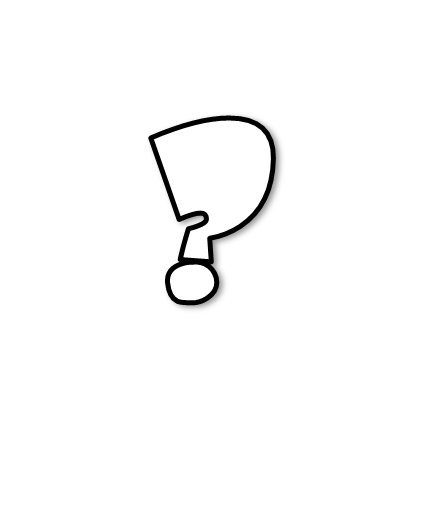 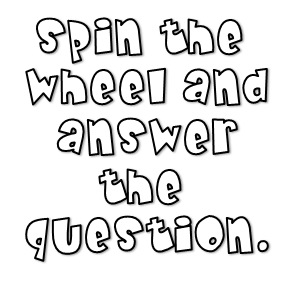 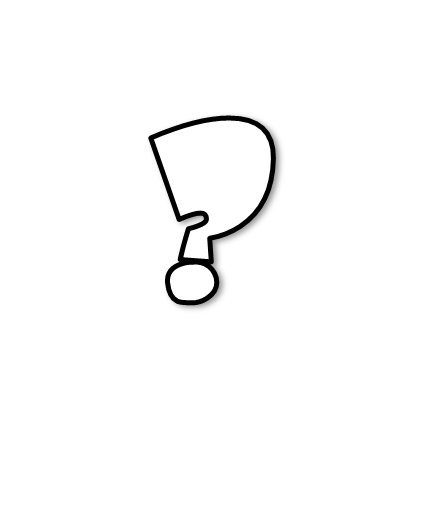 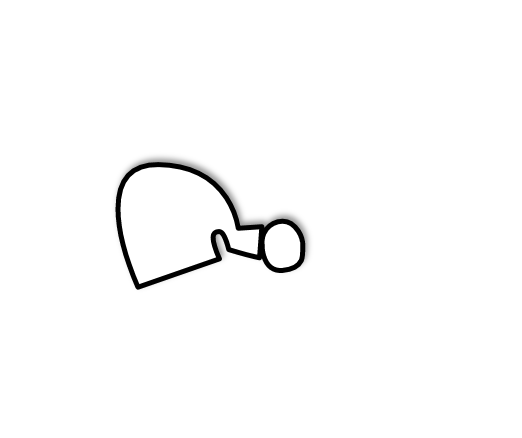 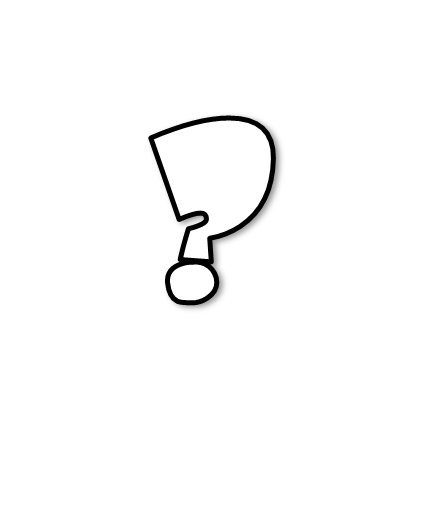 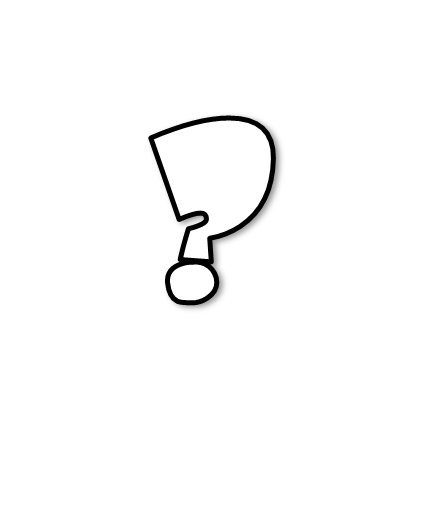 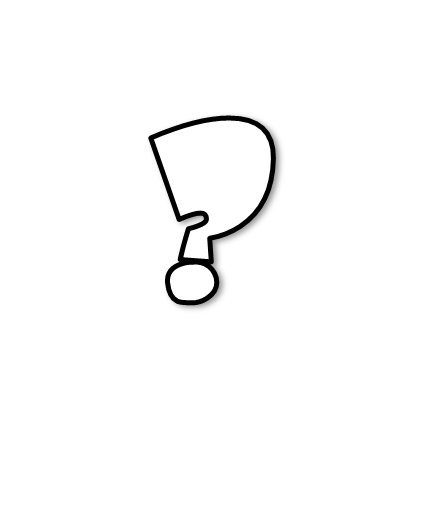 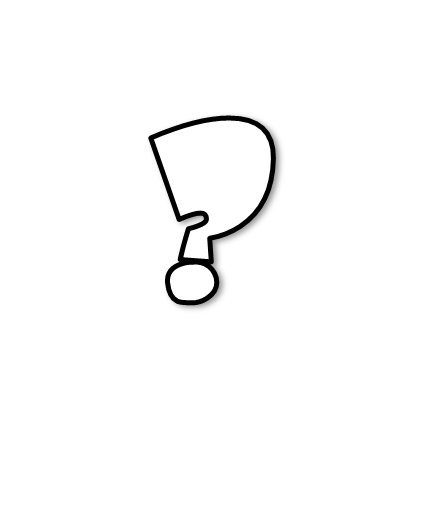 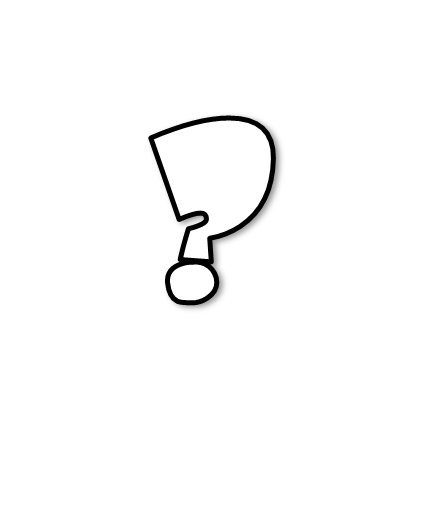 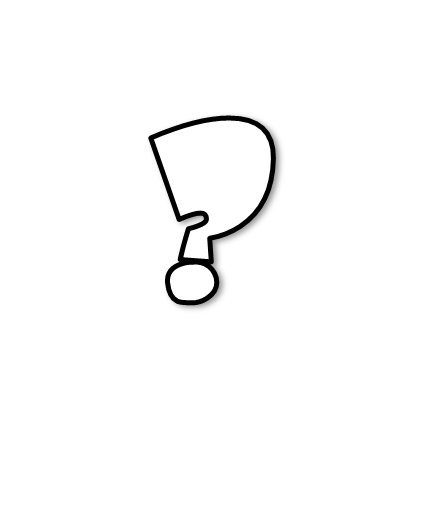 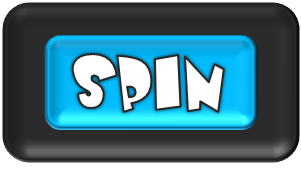 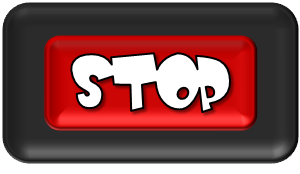 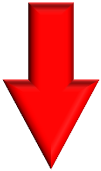 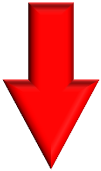 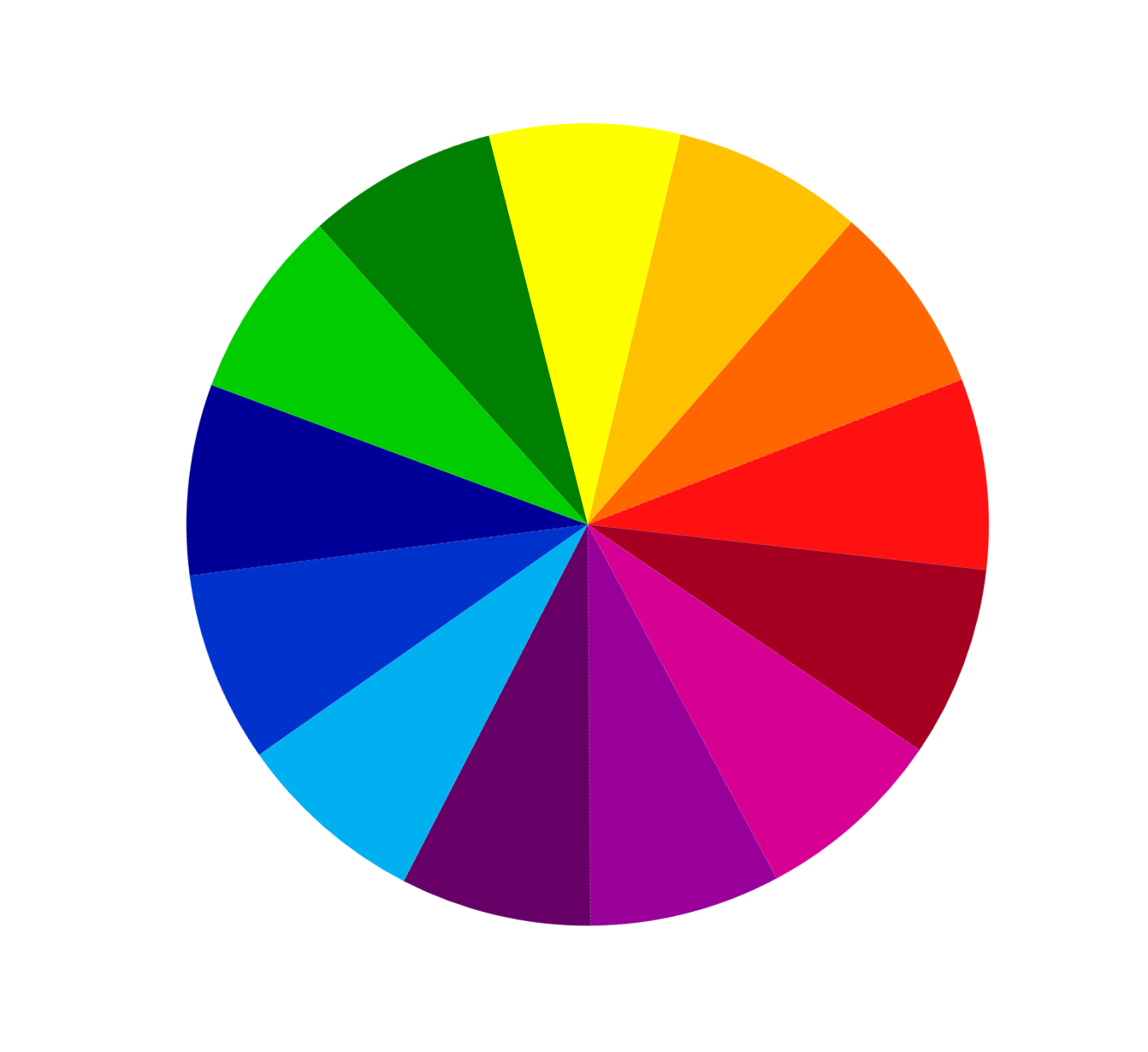 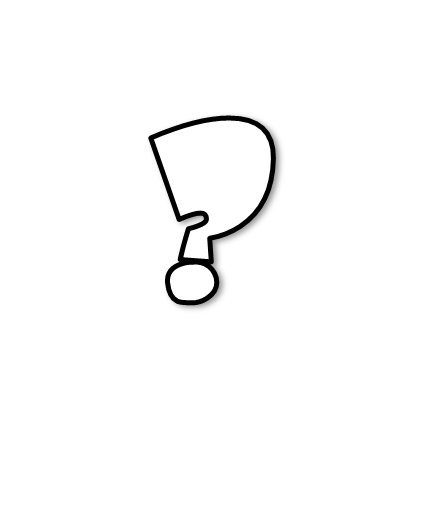 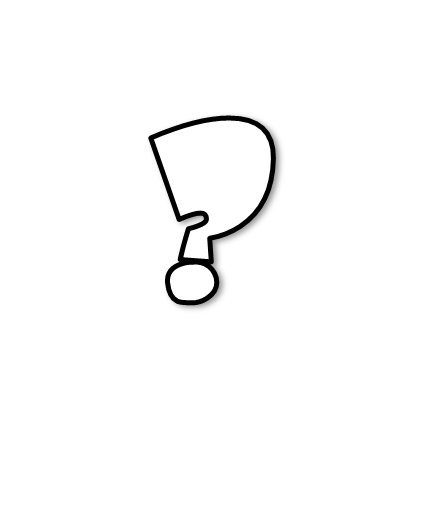 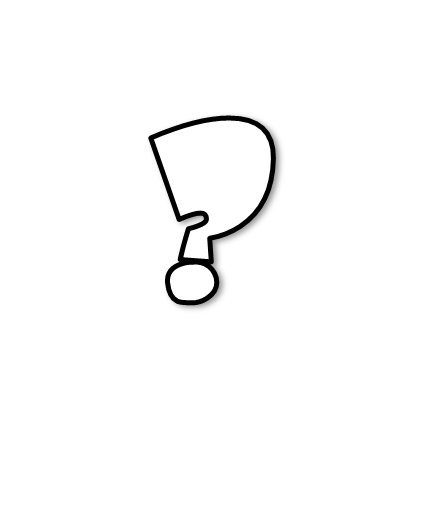 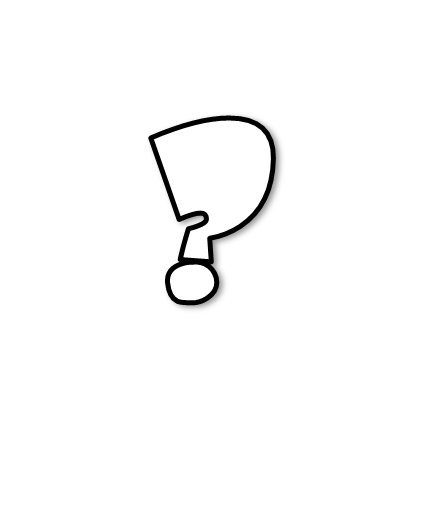 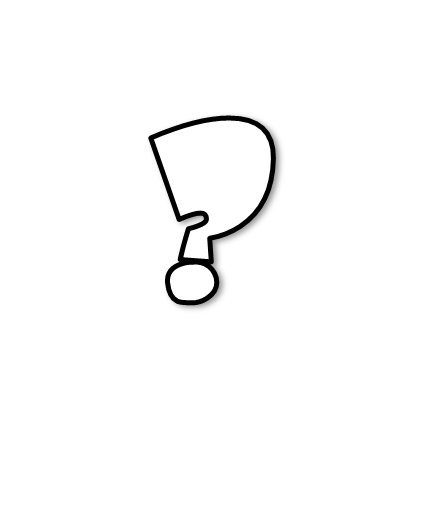 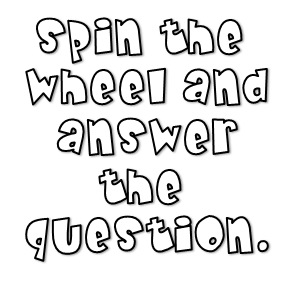 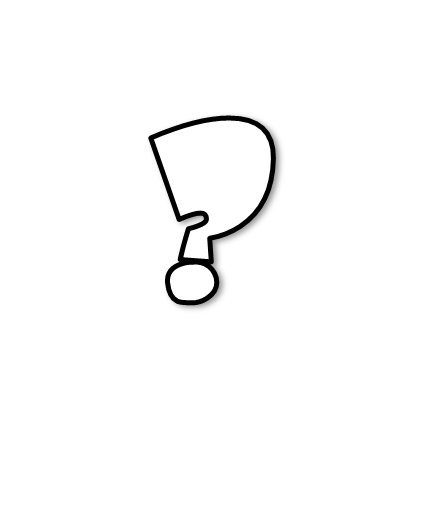 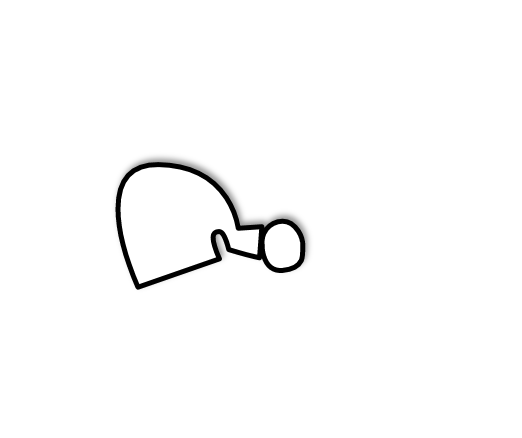 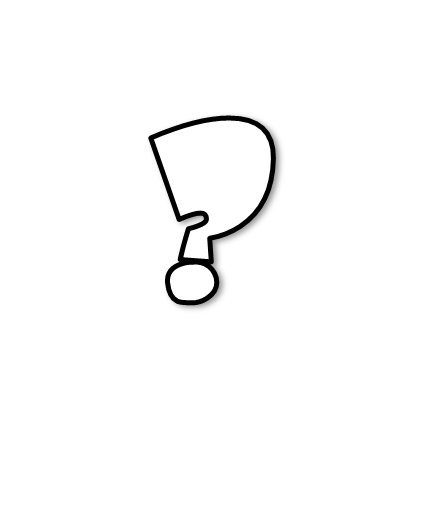 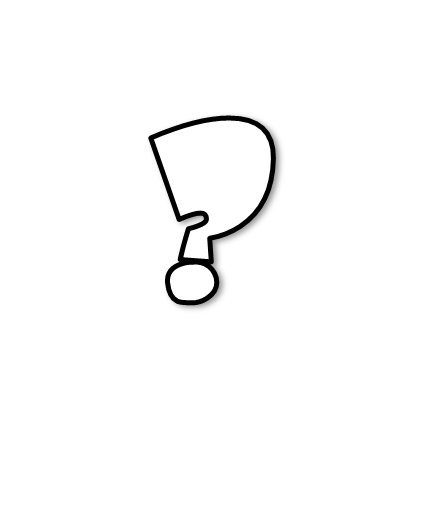 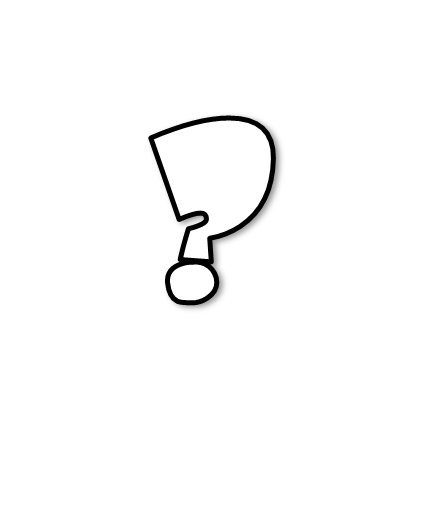 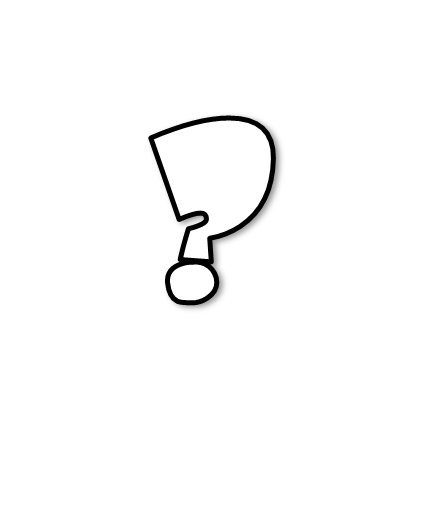 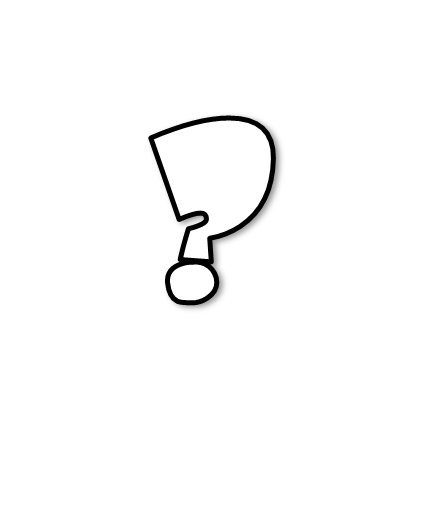 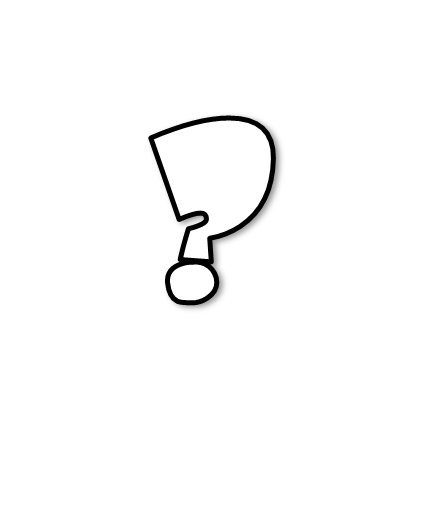 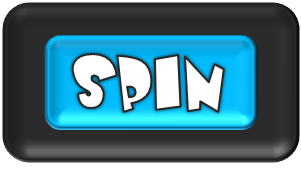 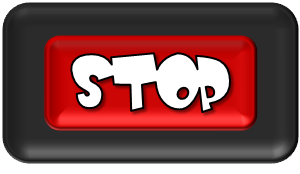 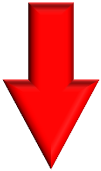 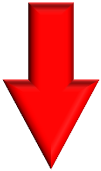 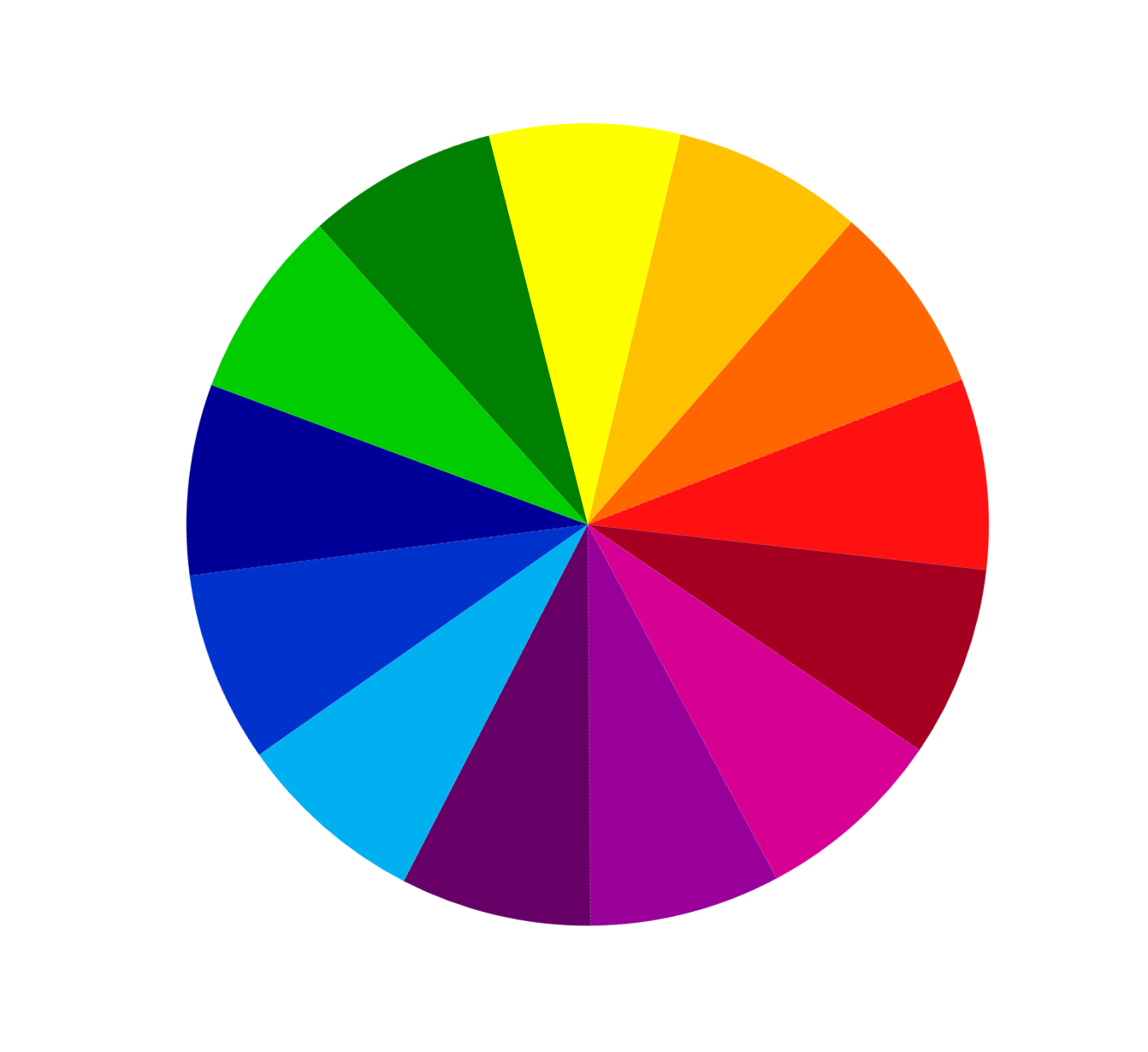 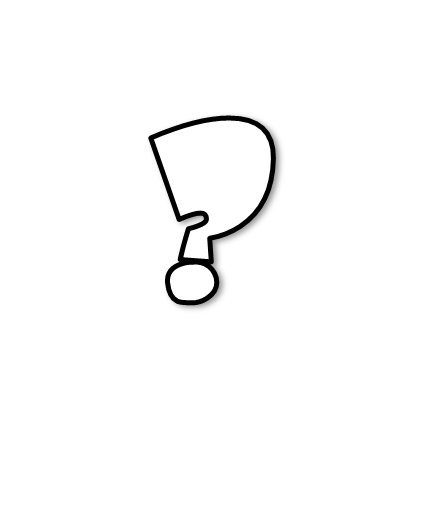 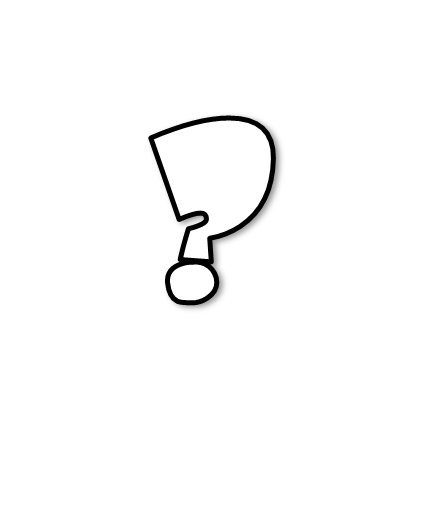 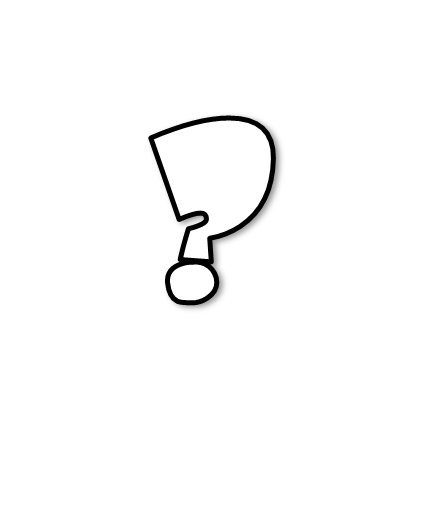 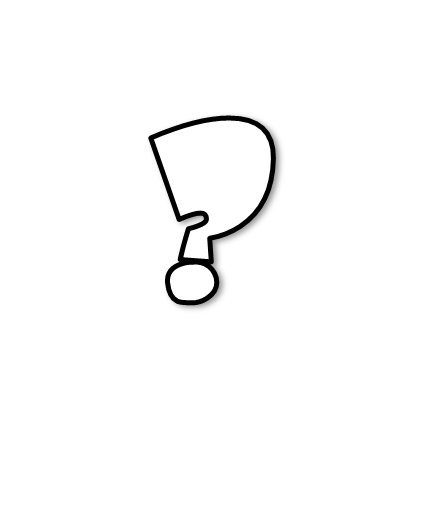 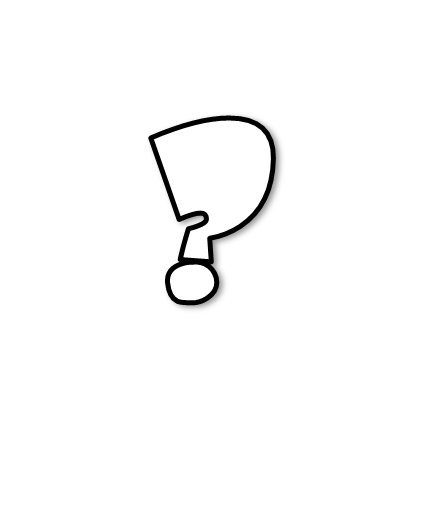 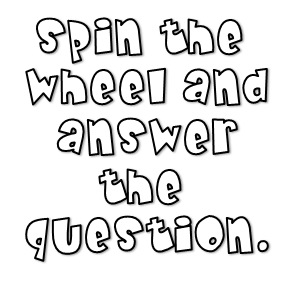 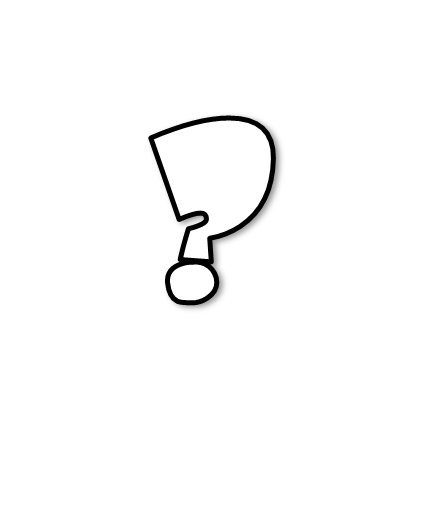 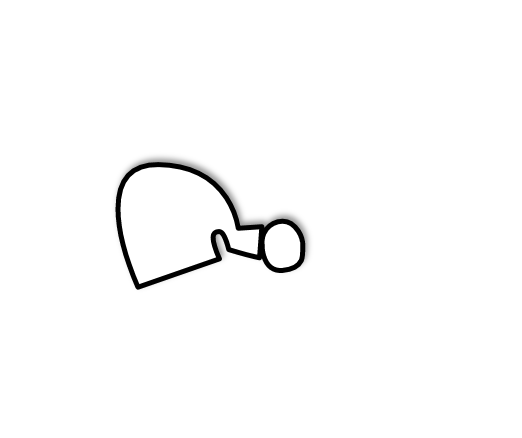 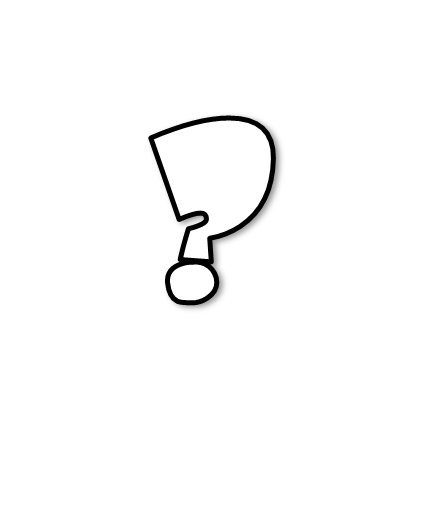 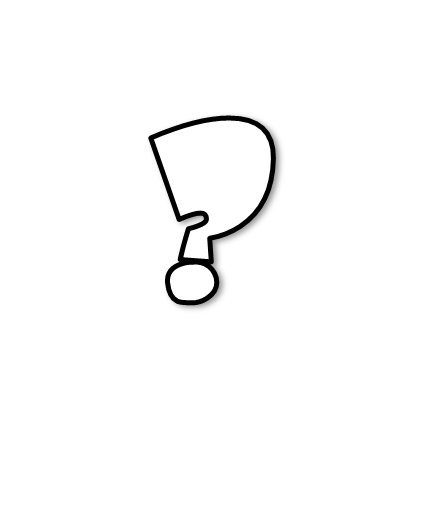 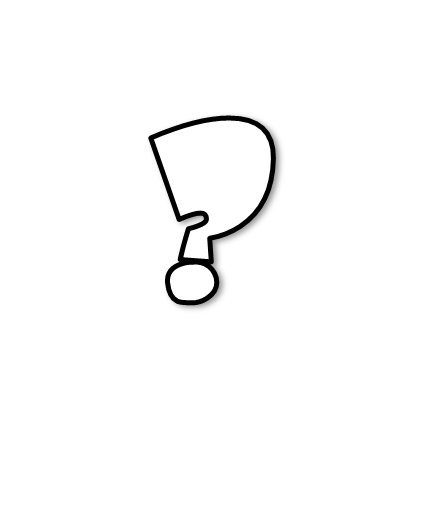 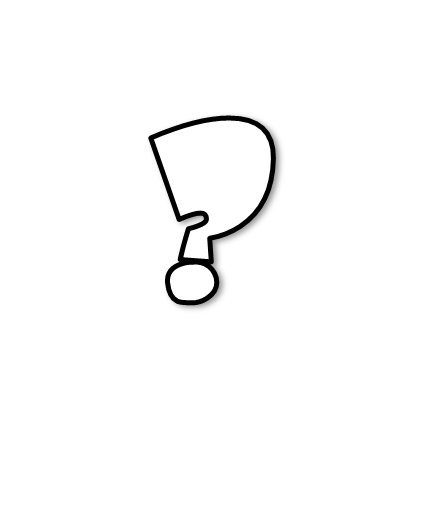 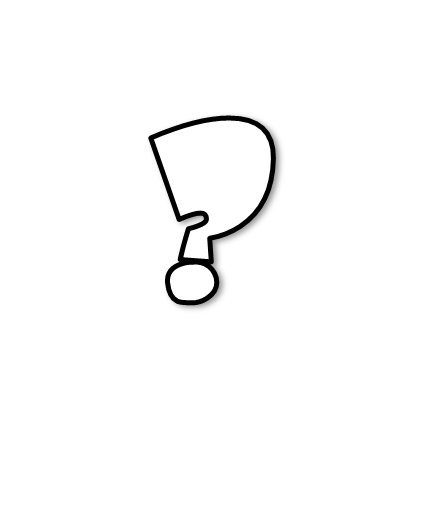 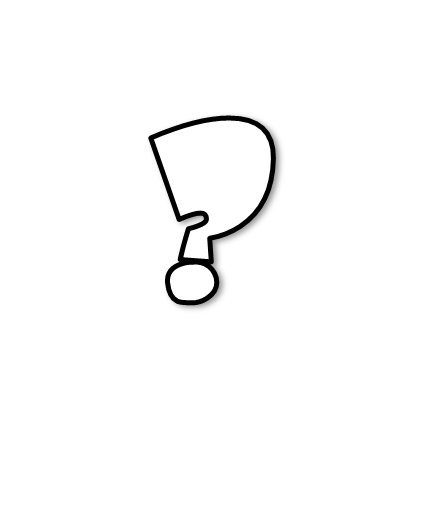 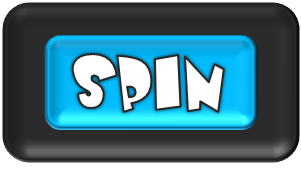 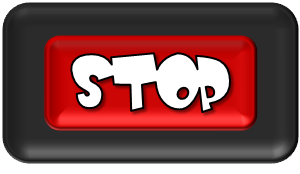 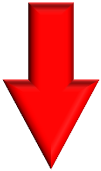 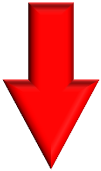 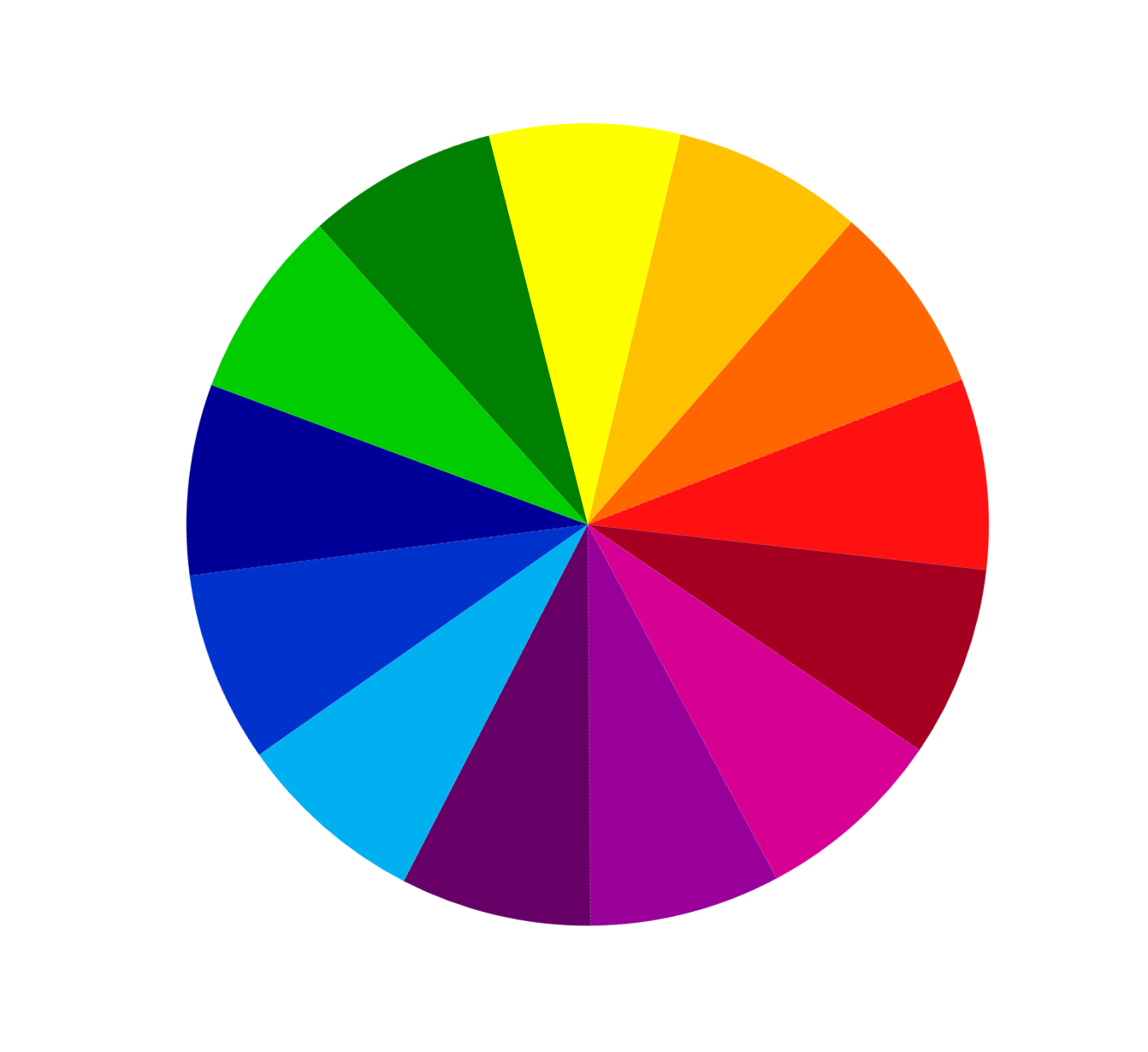 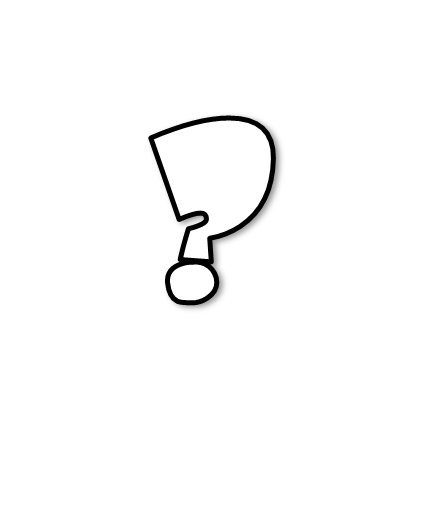 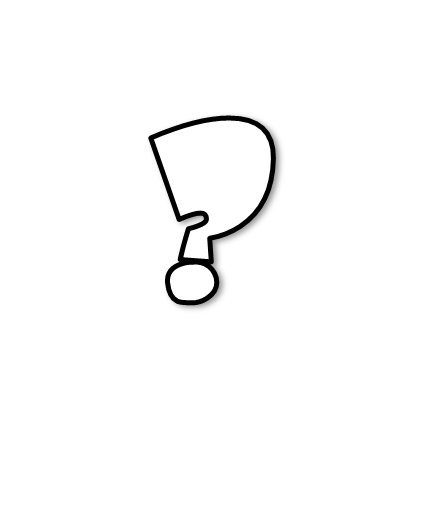 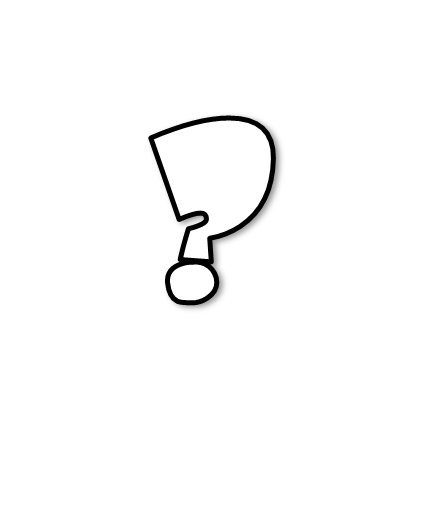 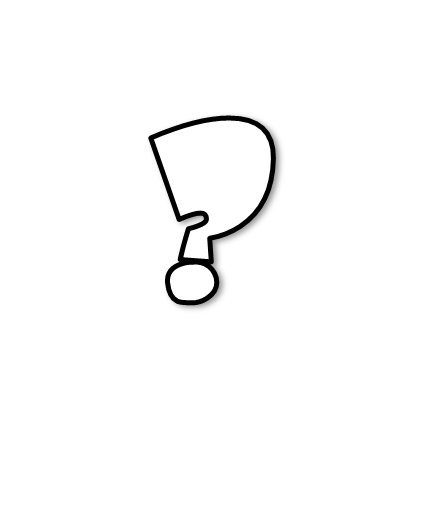 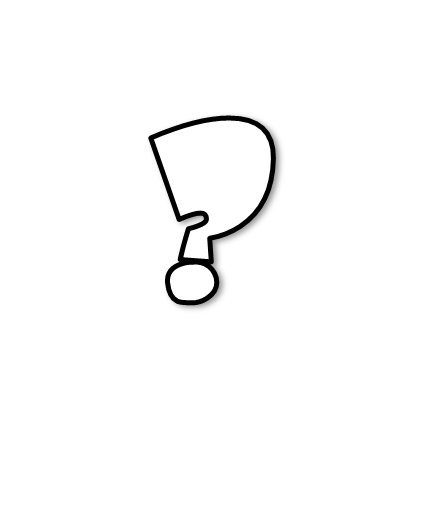 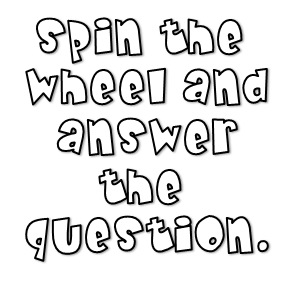 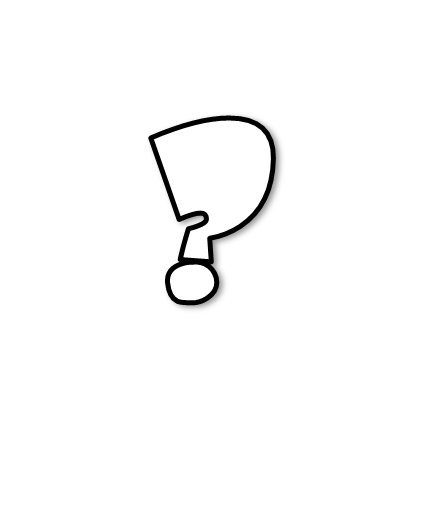 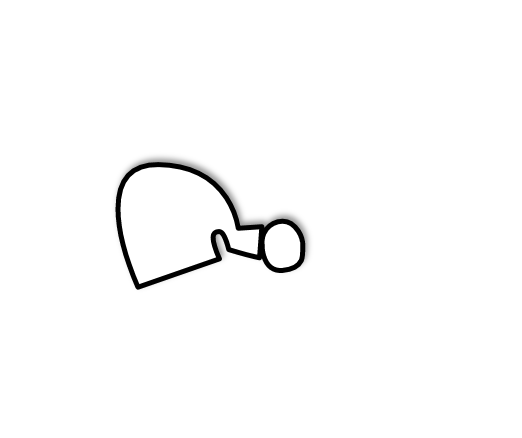 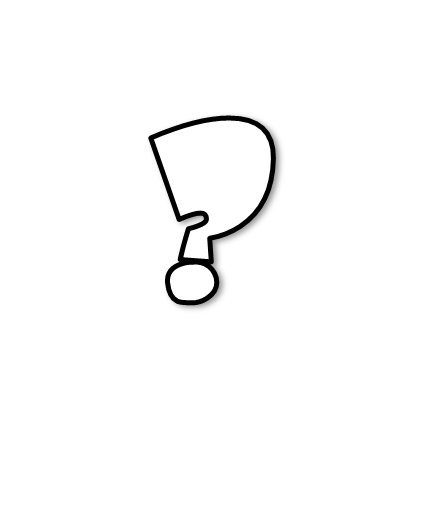 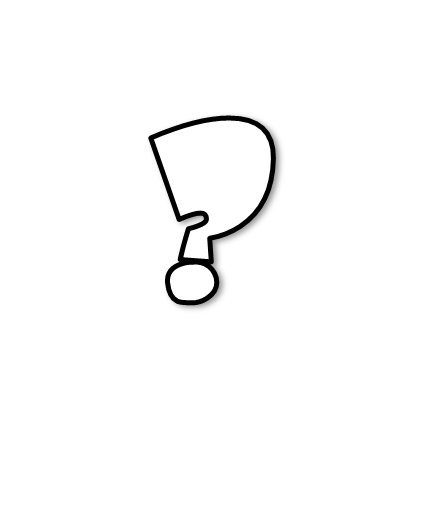 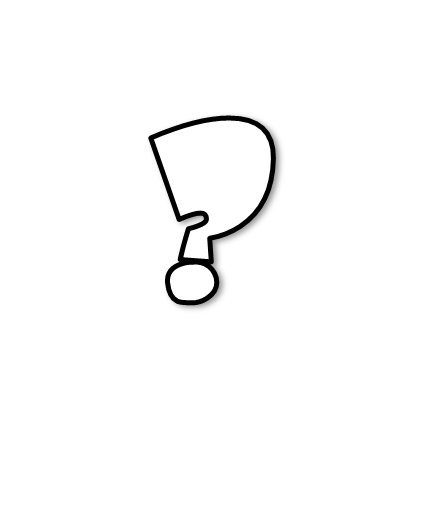 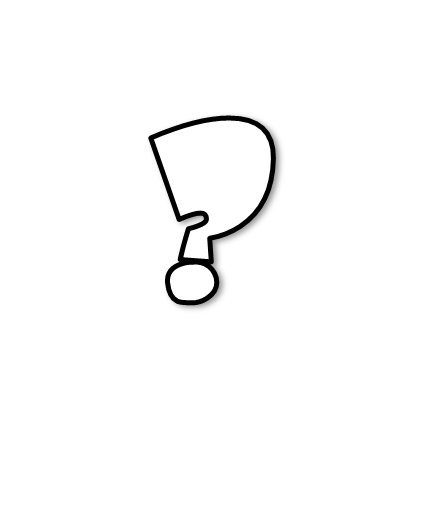 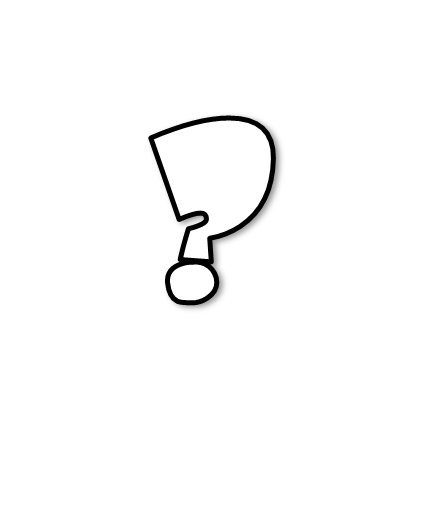 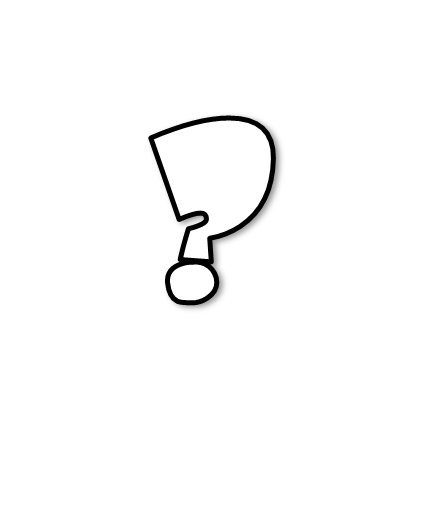 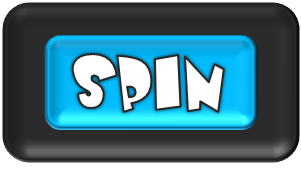 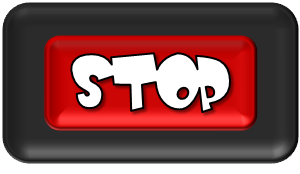 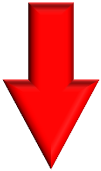 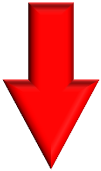 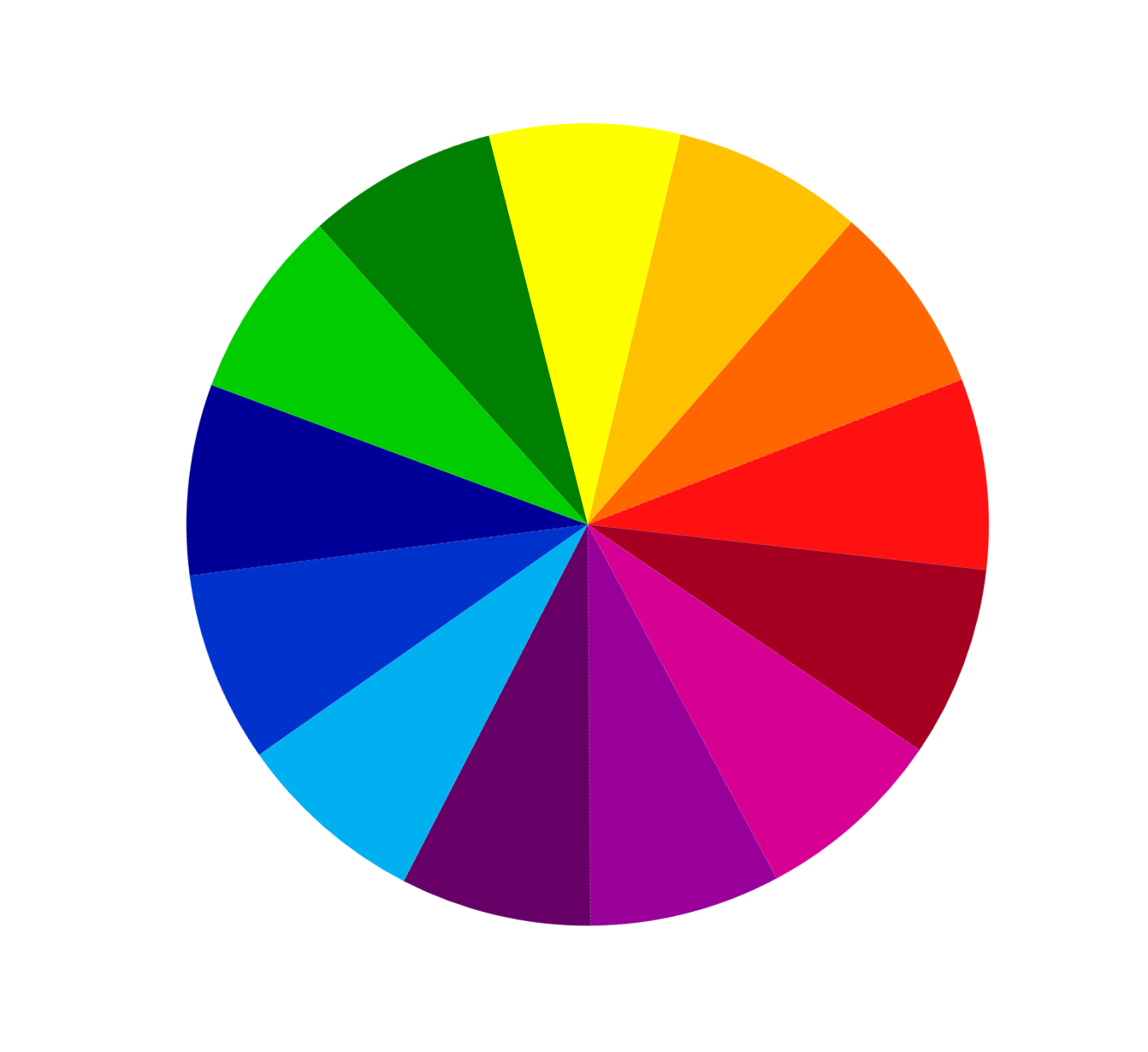 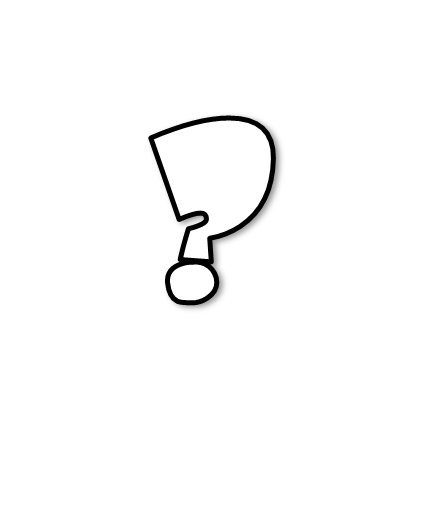 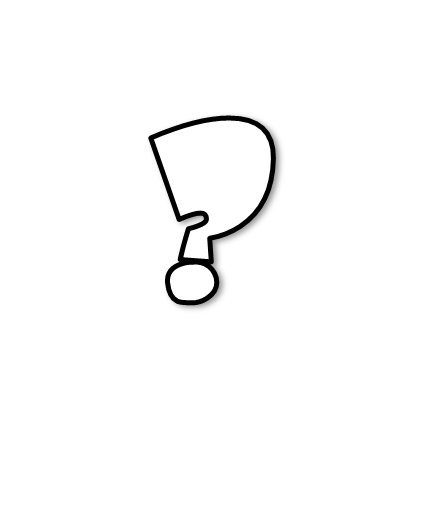 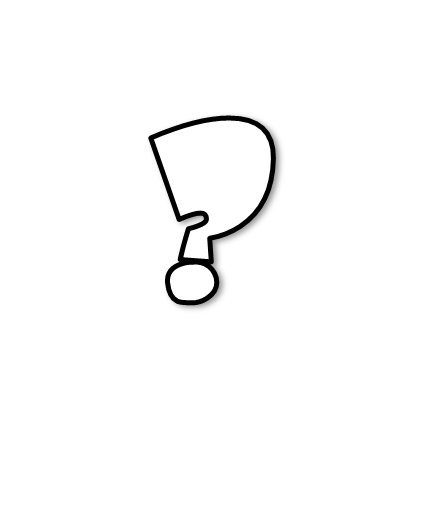 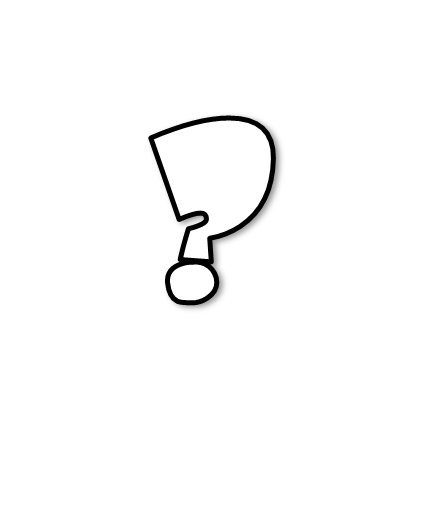 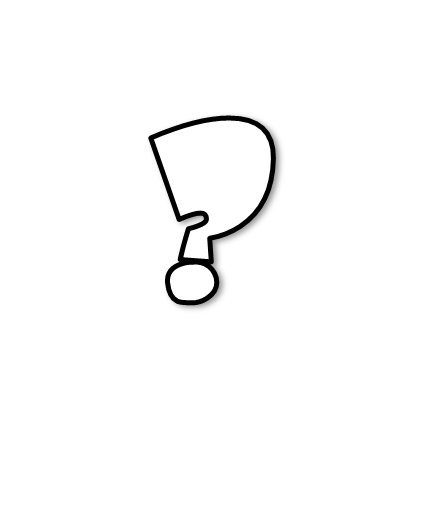 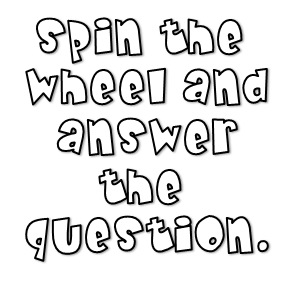 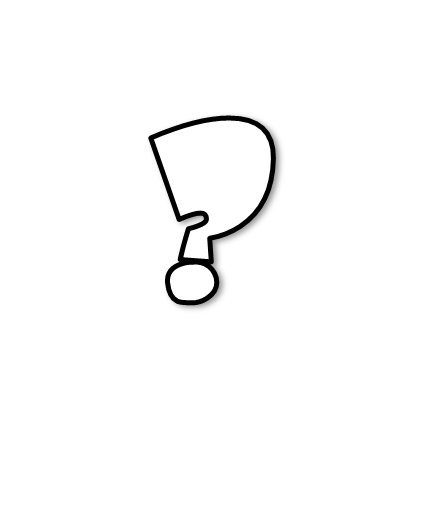 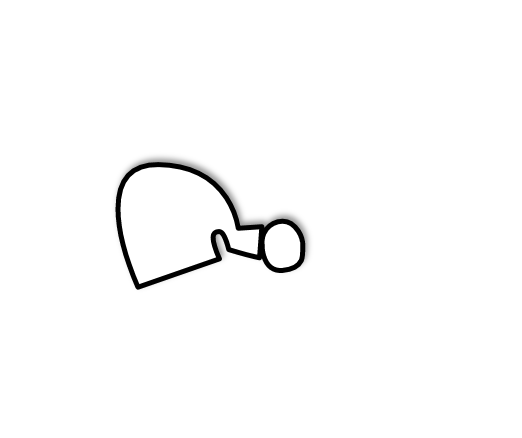 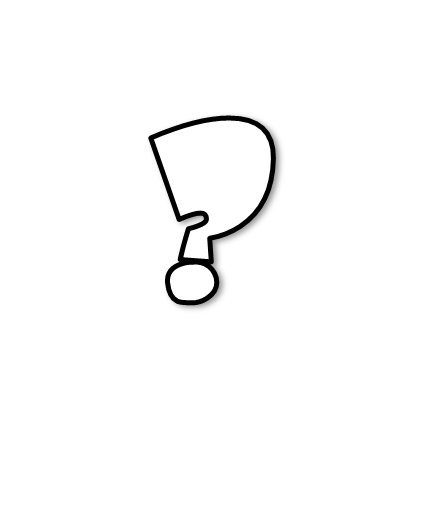 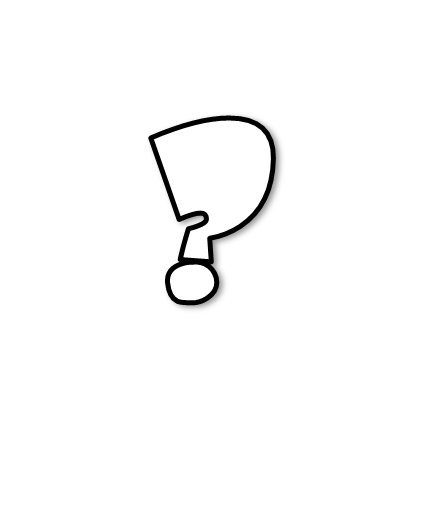 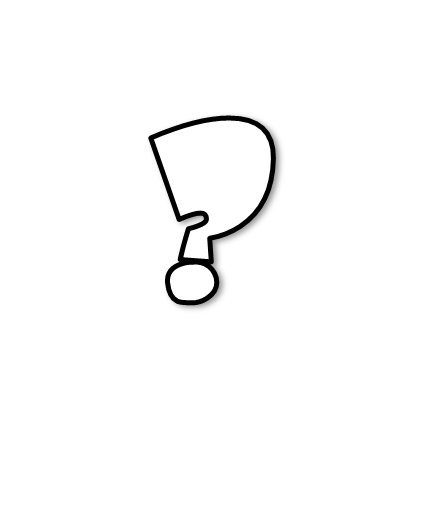 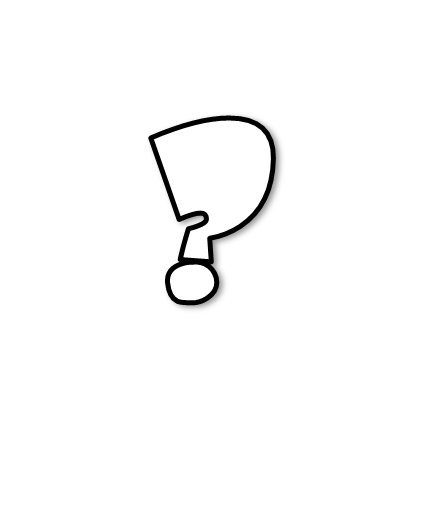 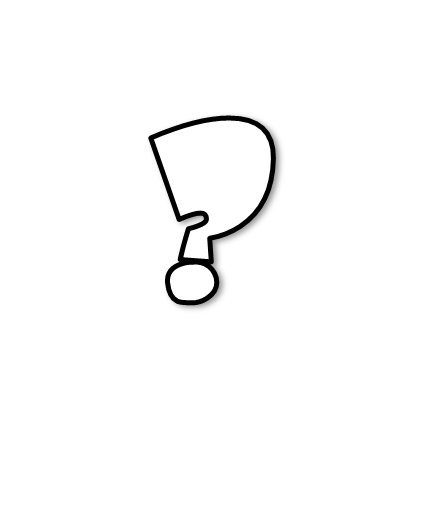 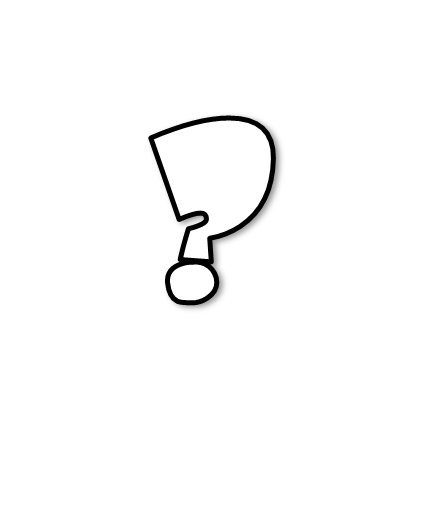 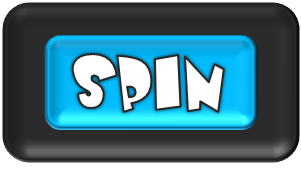 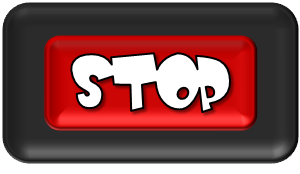 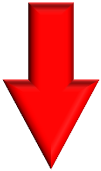 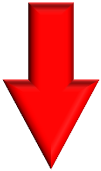 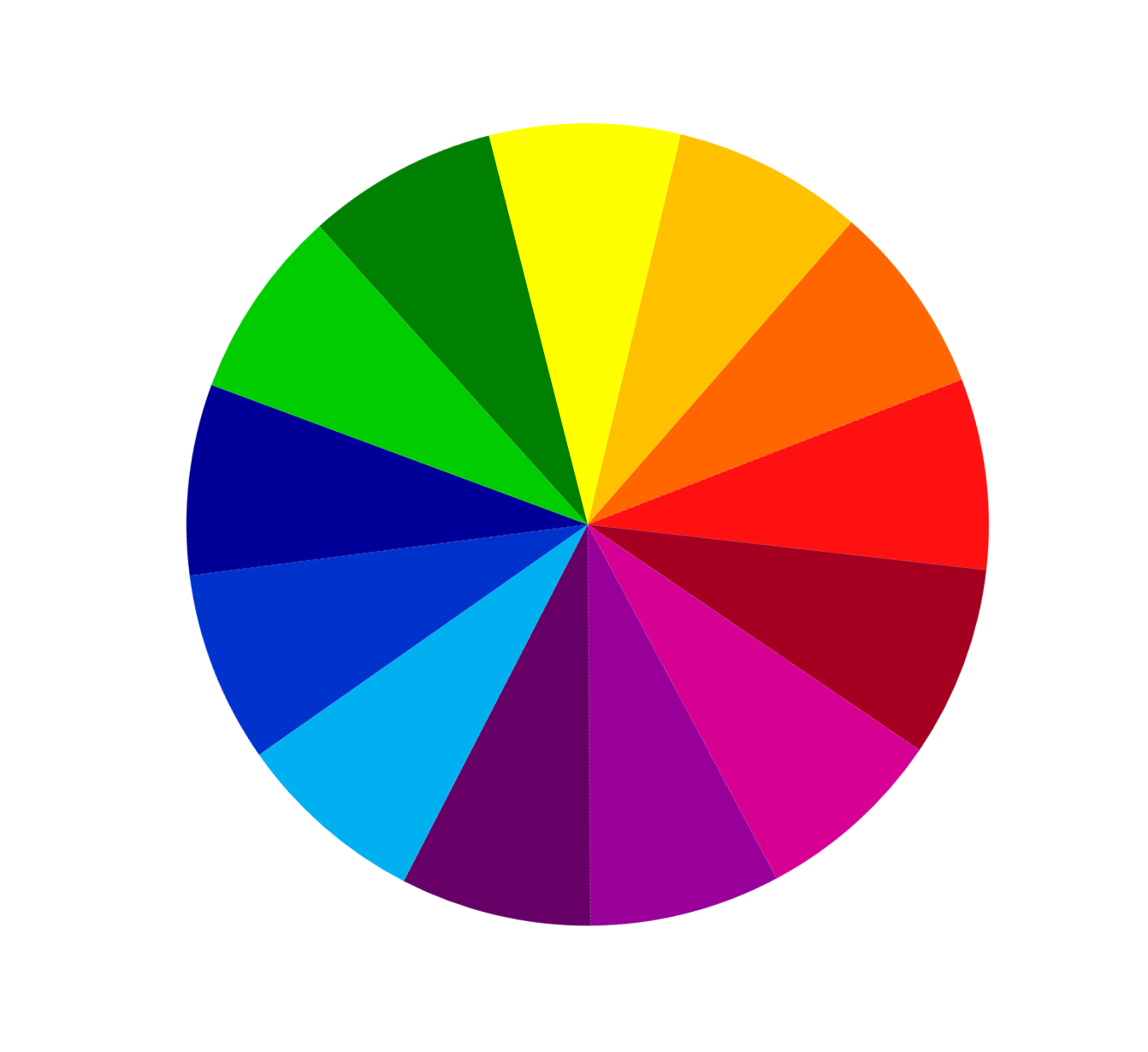 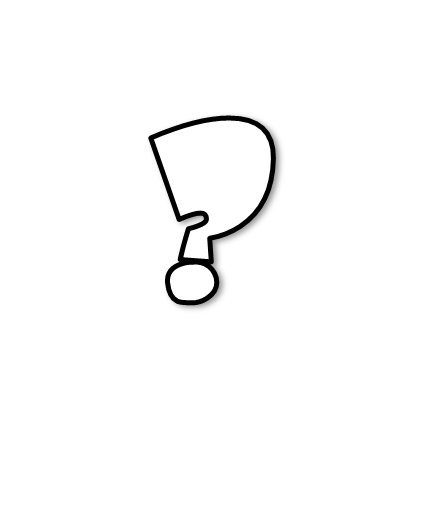 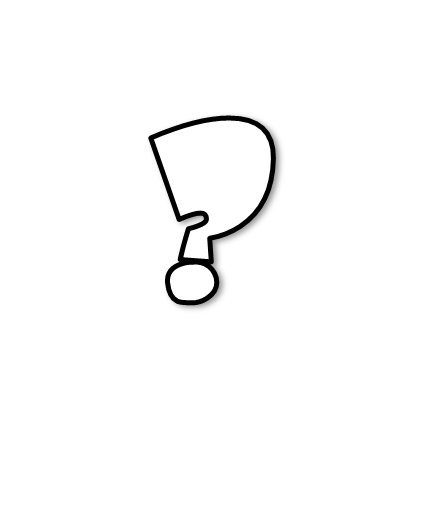 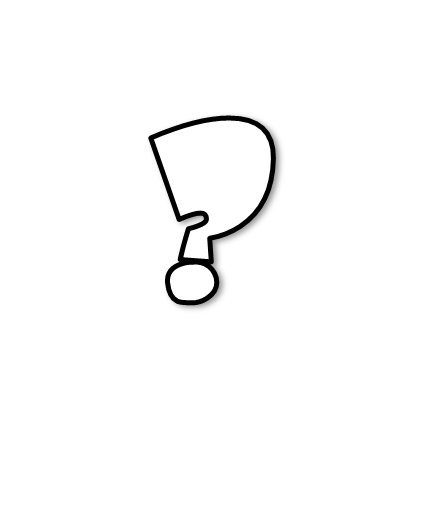 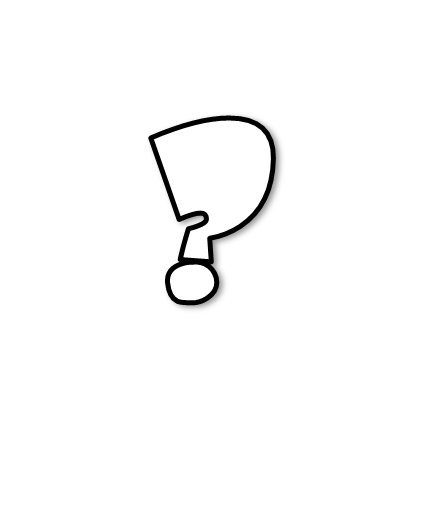 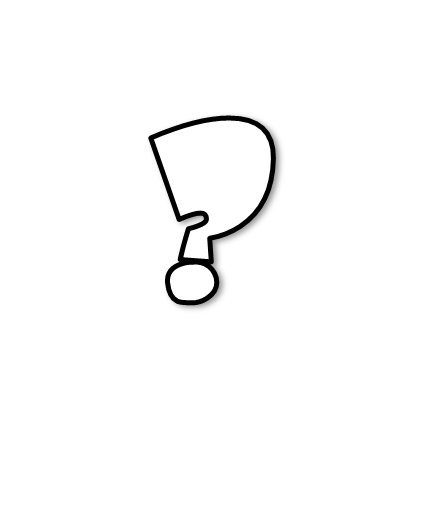 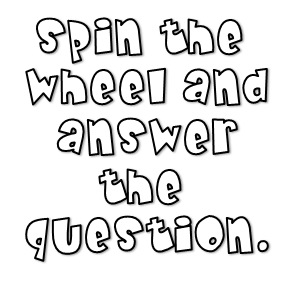 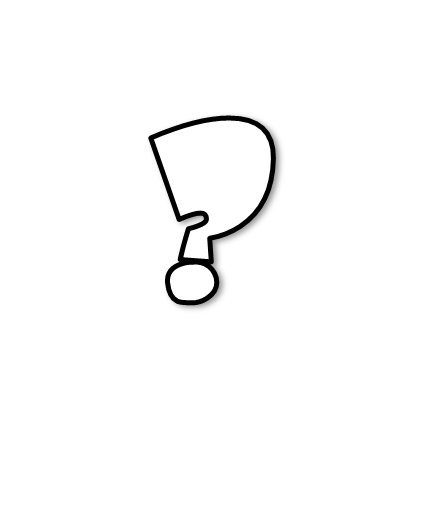 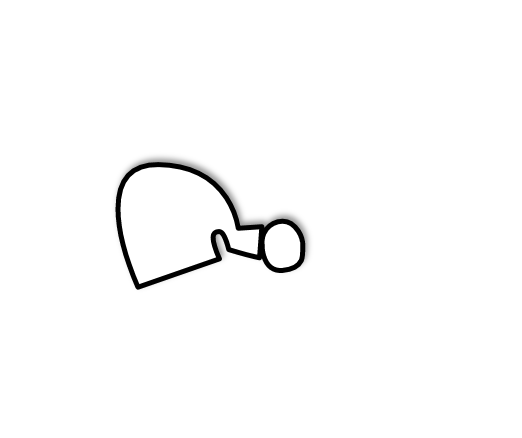 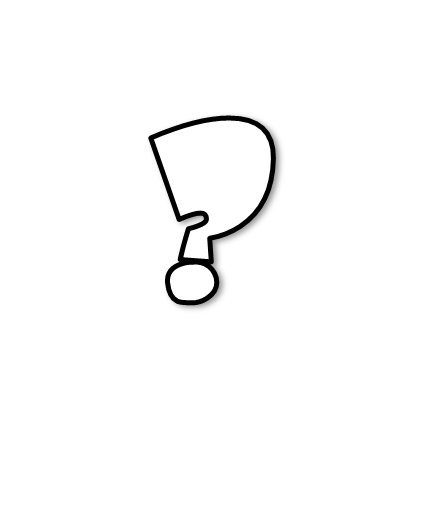 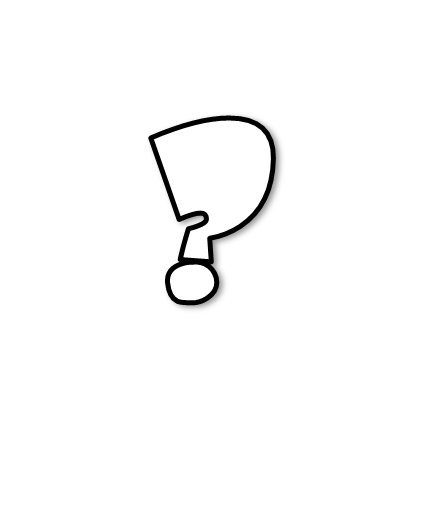 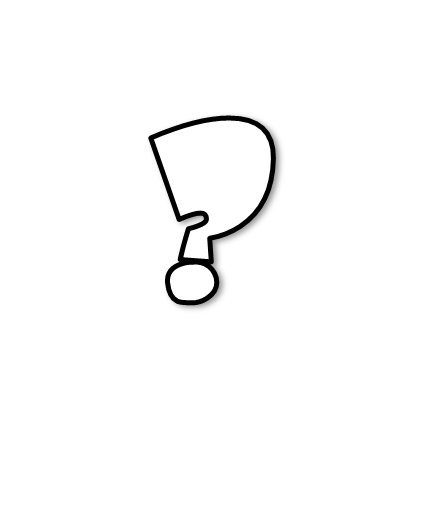 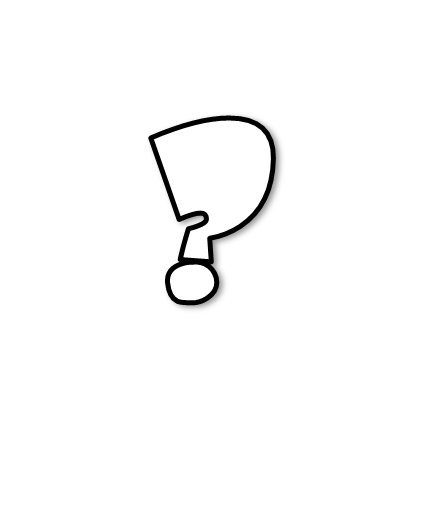 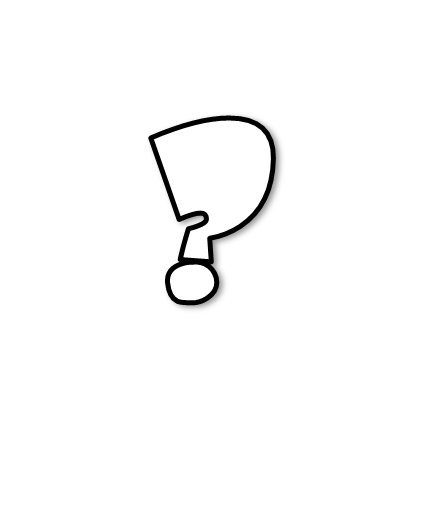 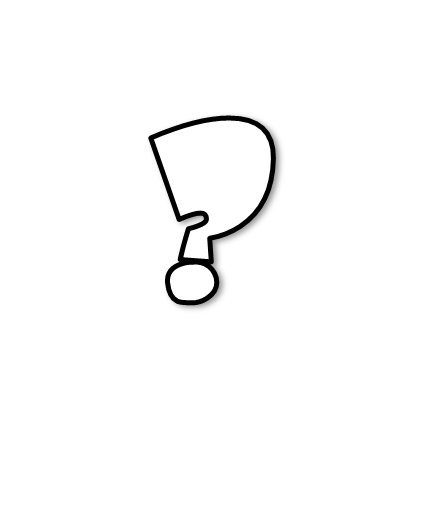 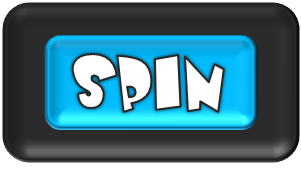 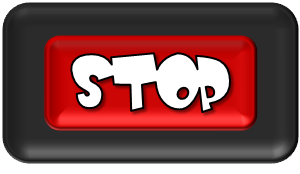 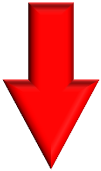 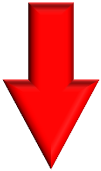 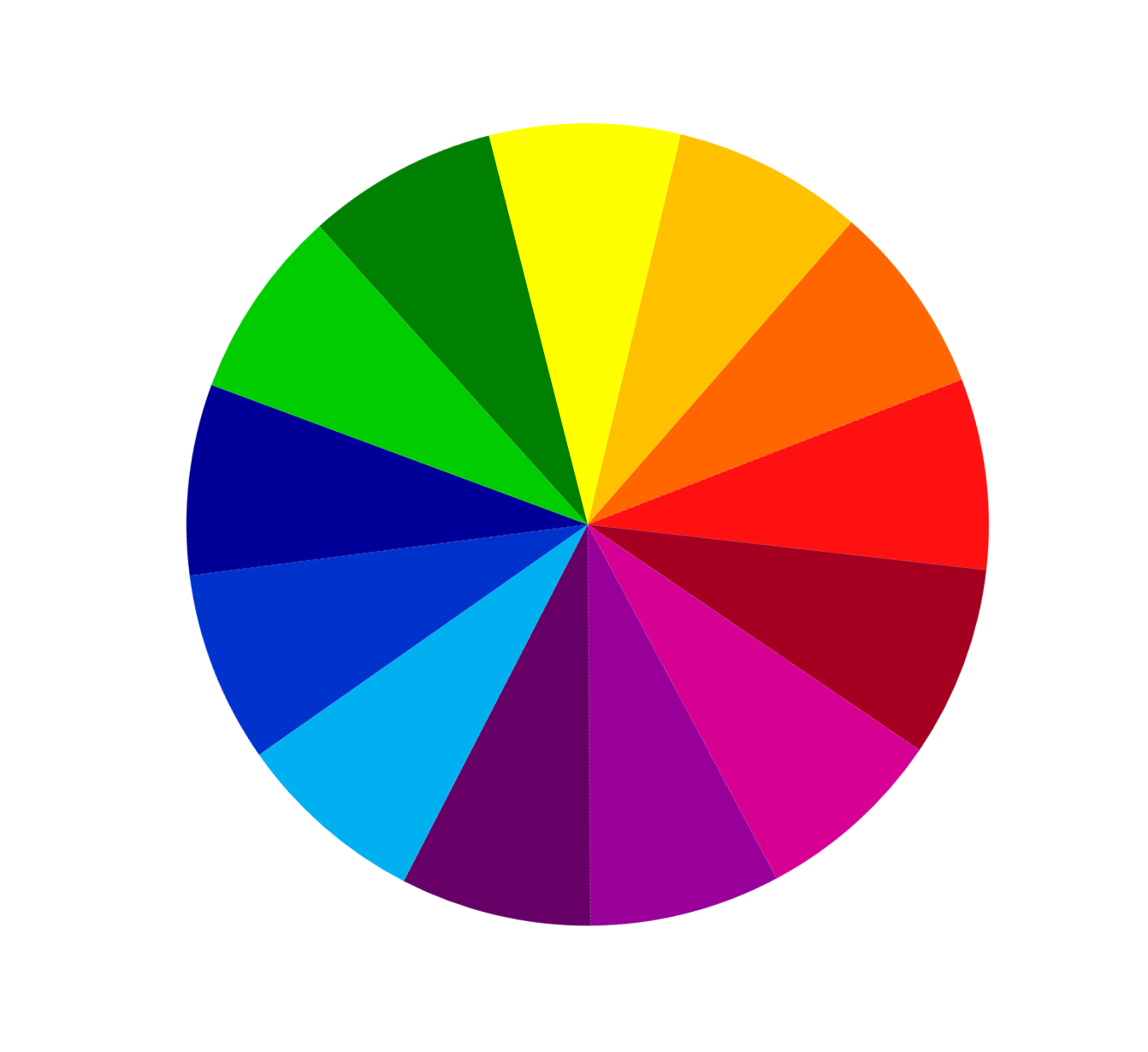 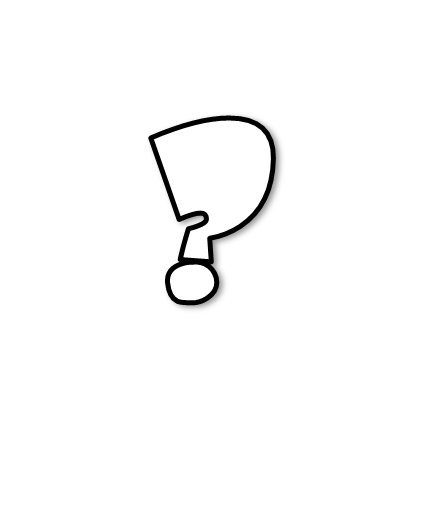 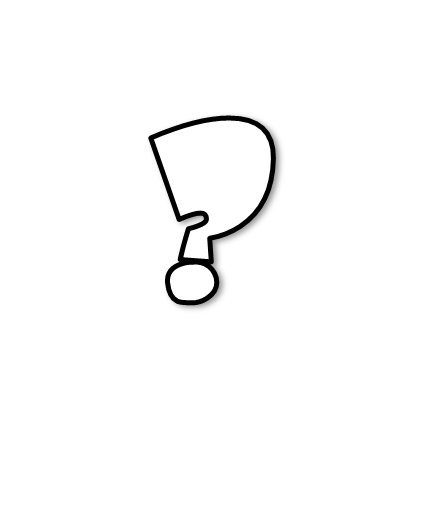 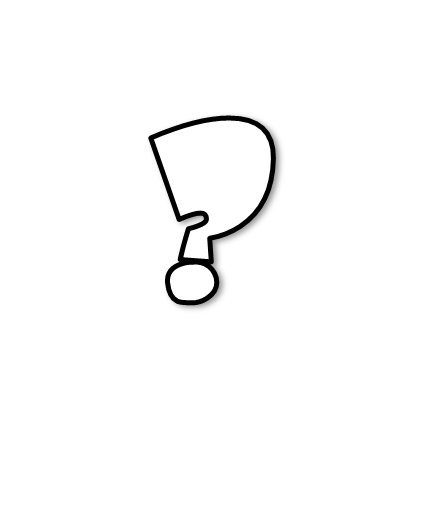 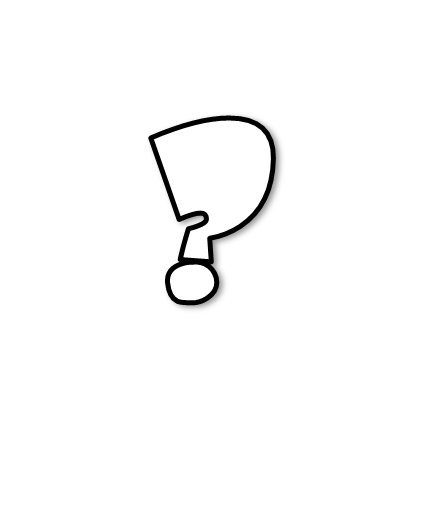 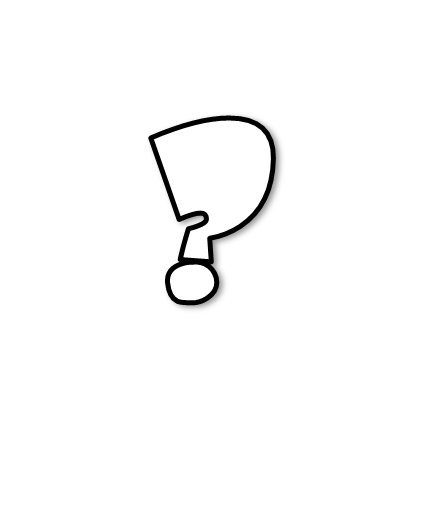 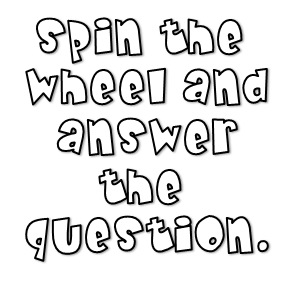 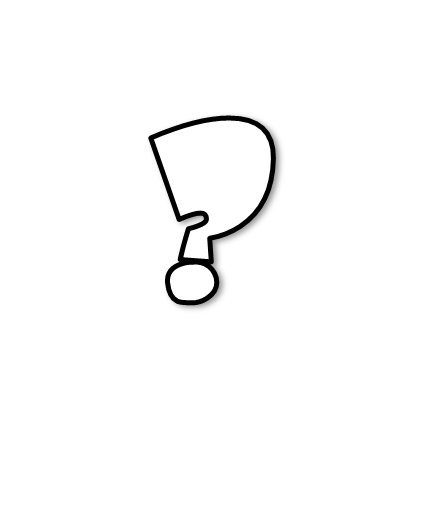 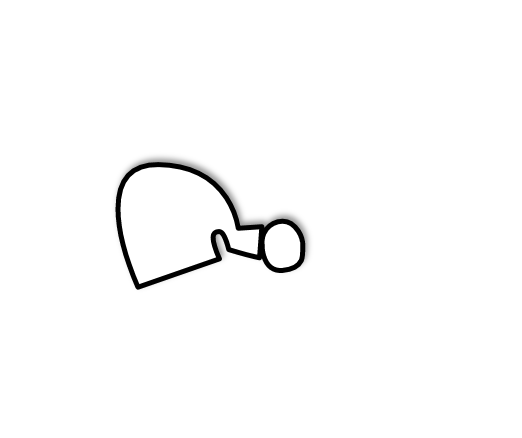 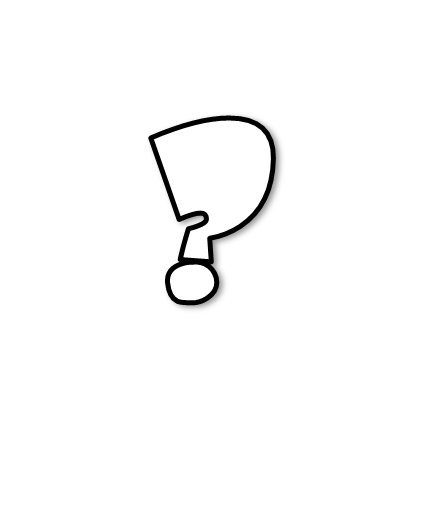 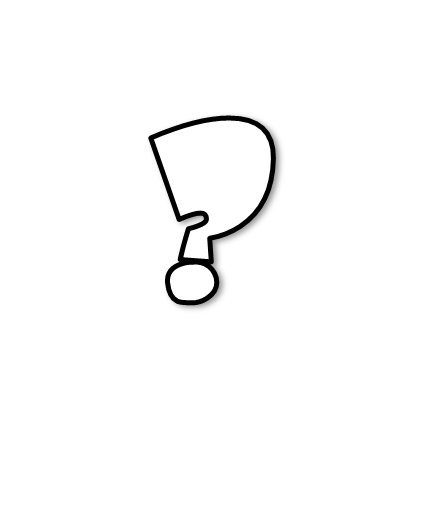 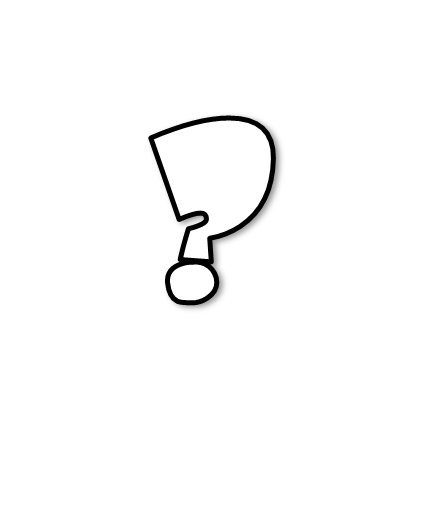 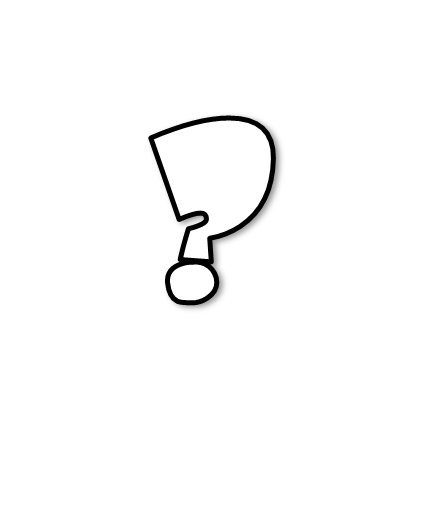 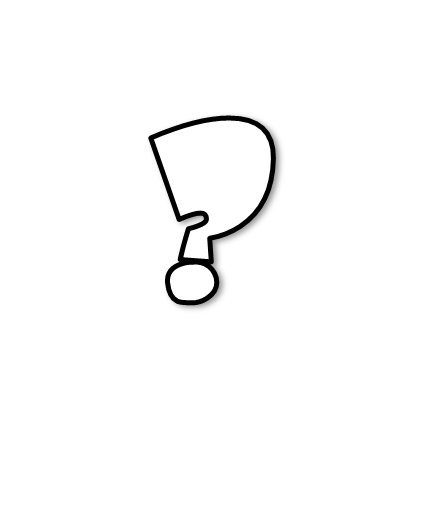 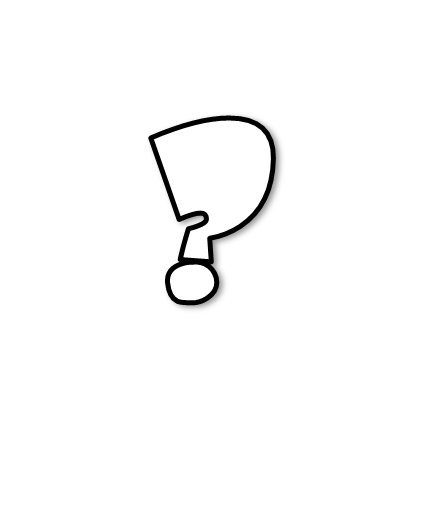 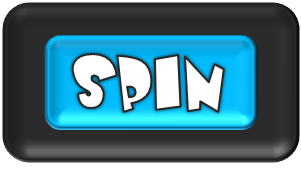 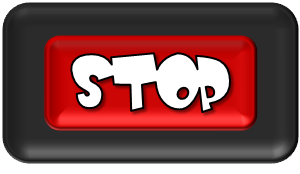 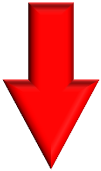 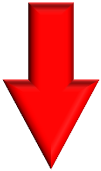 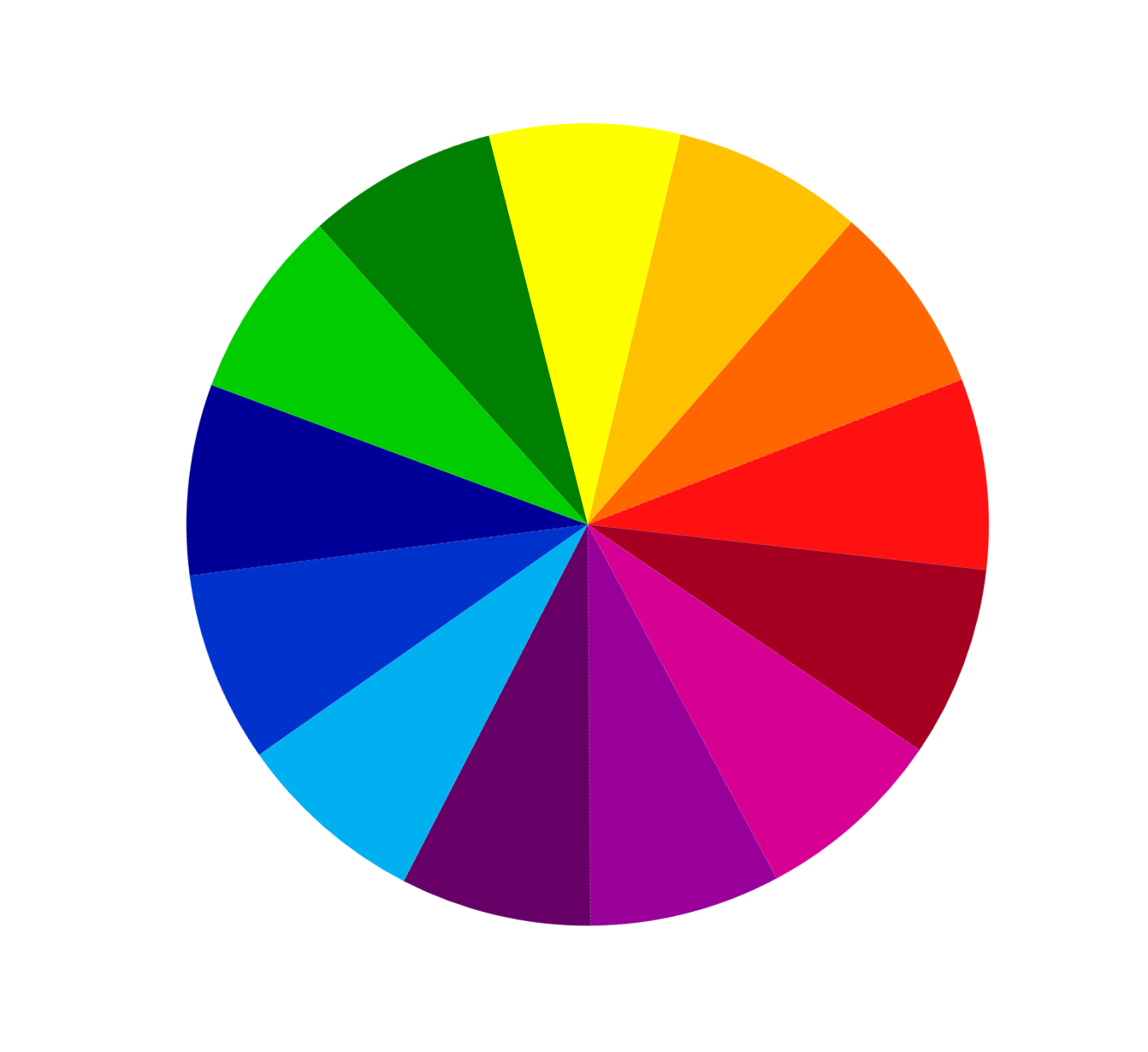 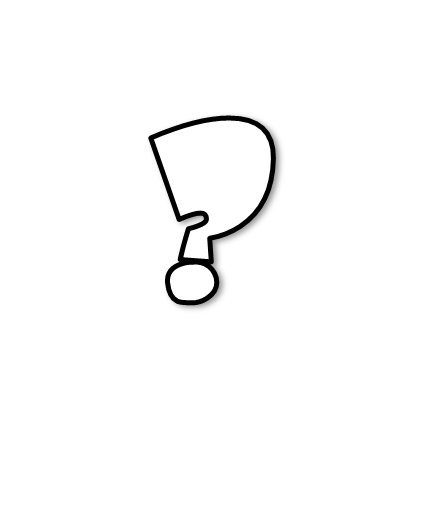 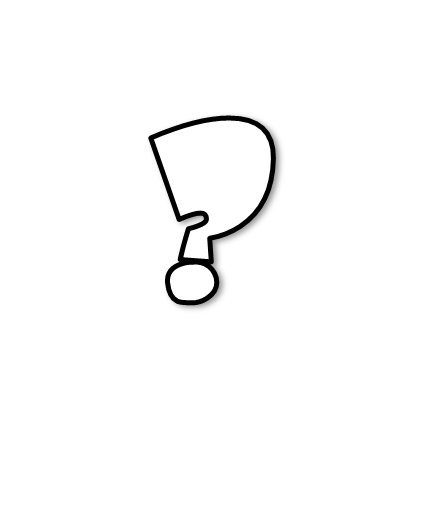 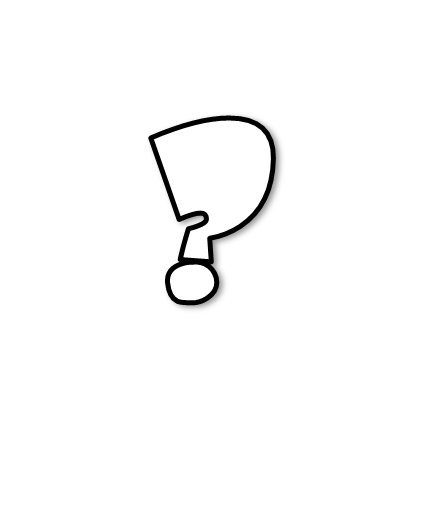 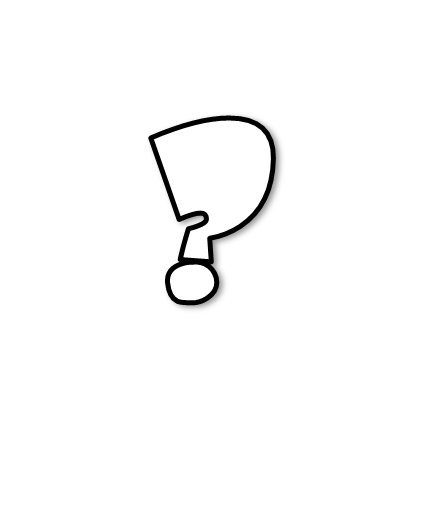 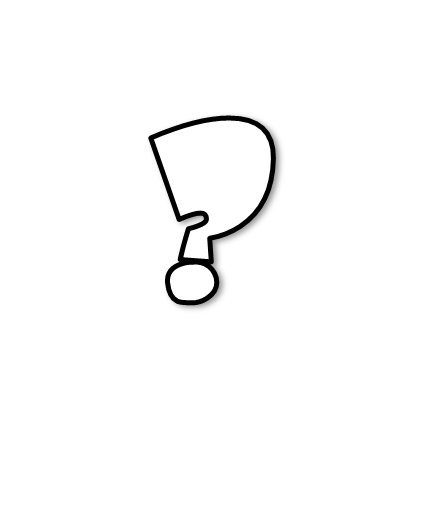 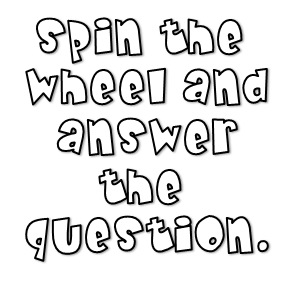 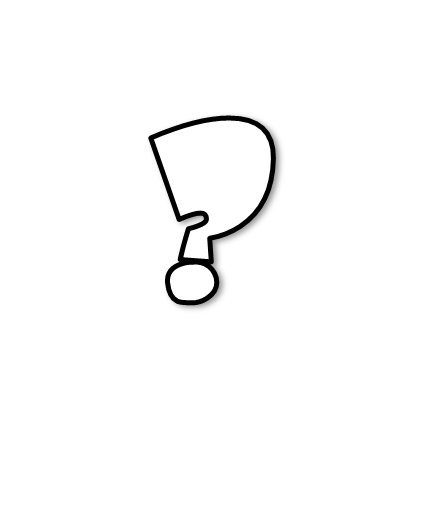 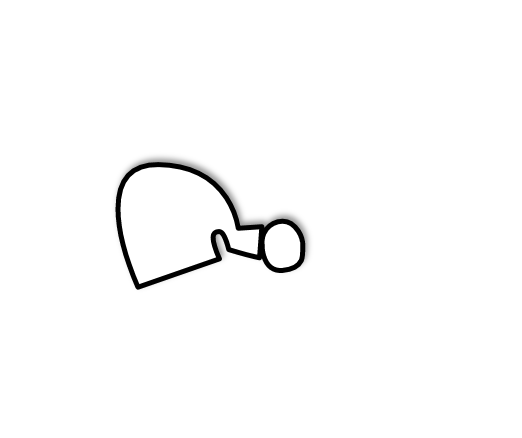 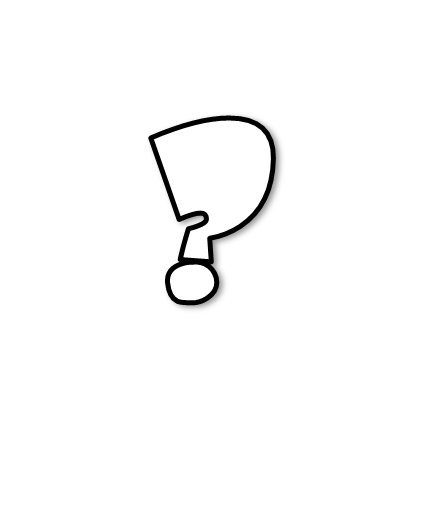 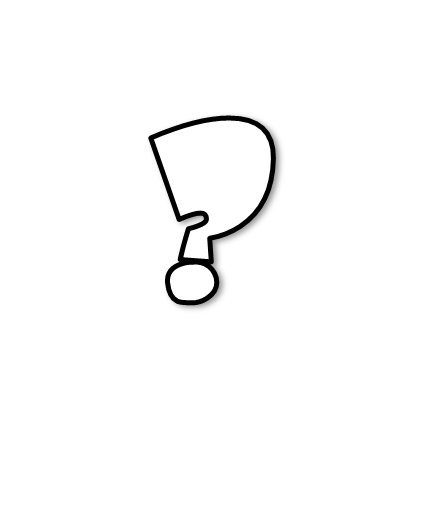 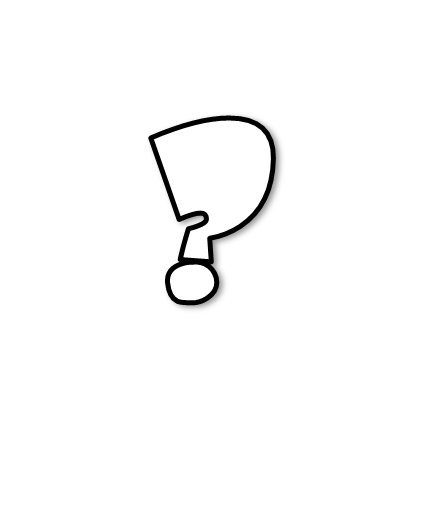 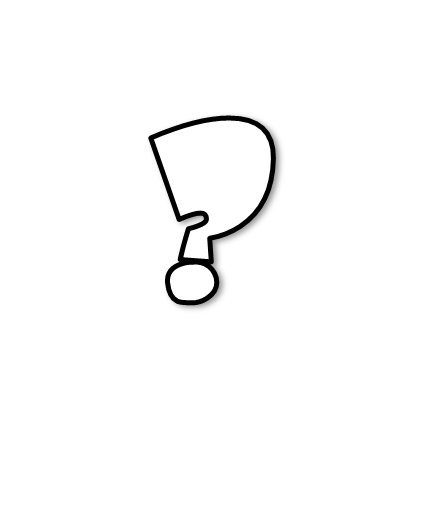 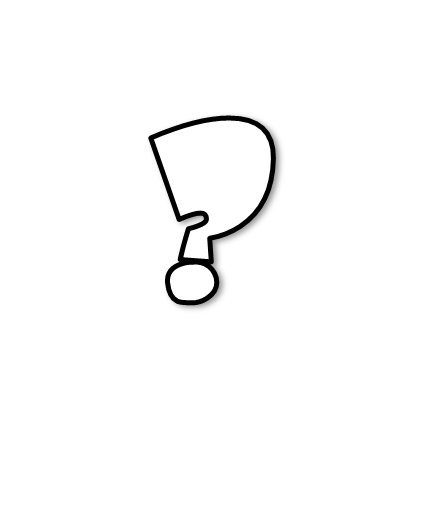 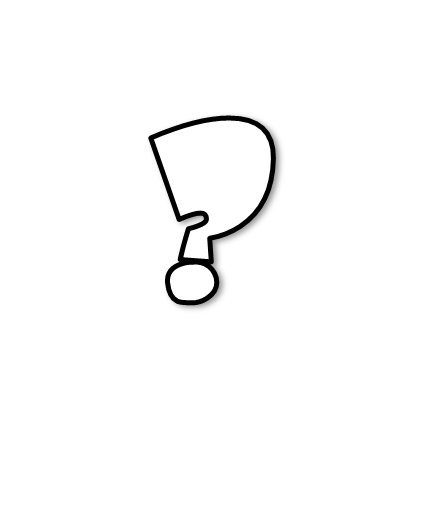 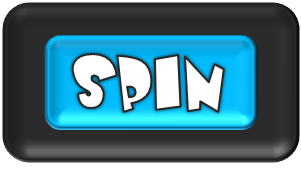 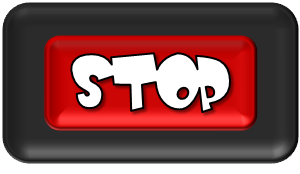 What do you like doing
 in your free time?
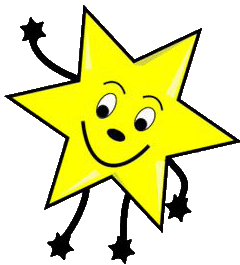 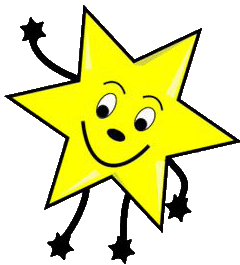 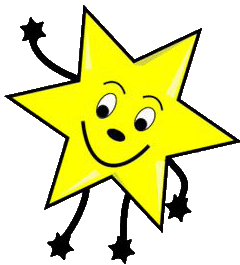 I like playing the violin.
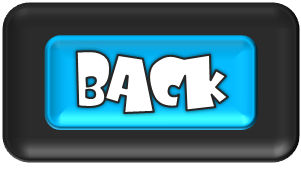 What do you like doing
 in your free time?
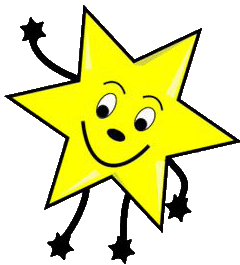 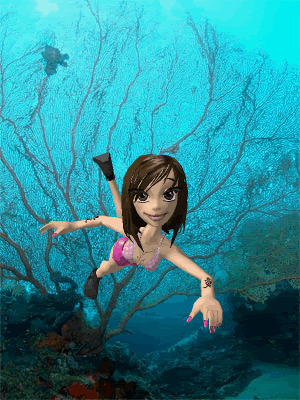 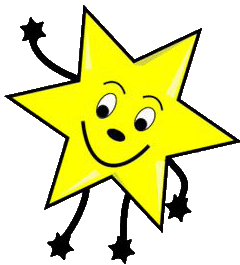 I like swimming.
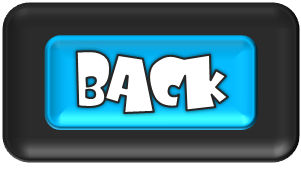 What do you like doing
 in your free time?
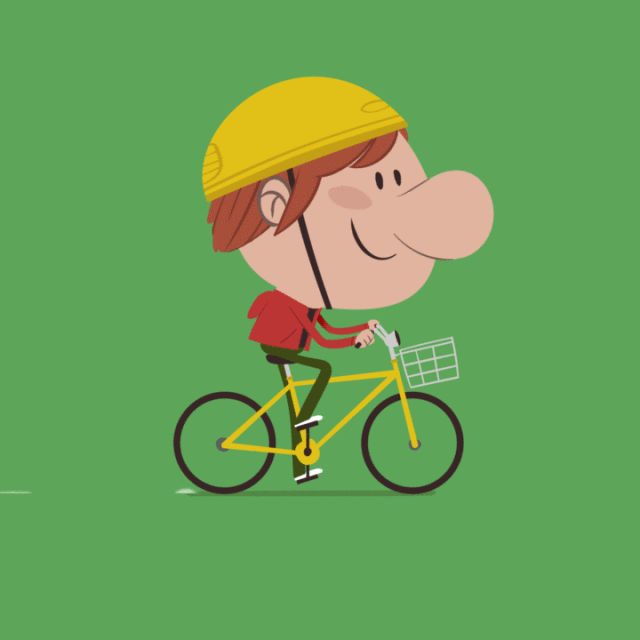 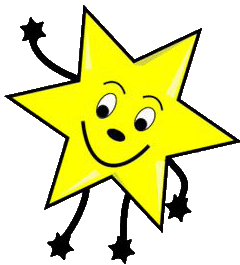 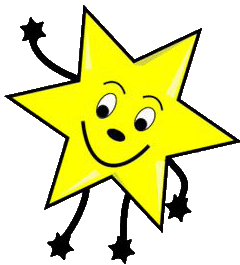 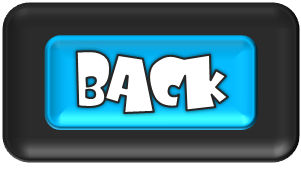 I like riding a bike.
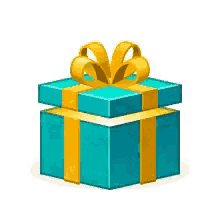 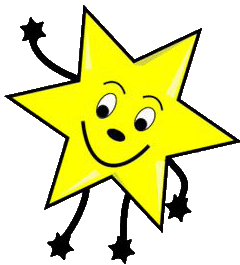 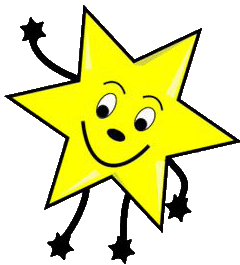 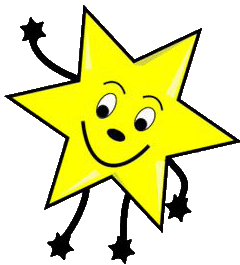 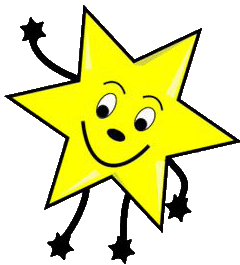 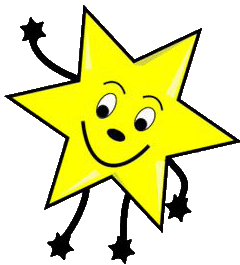 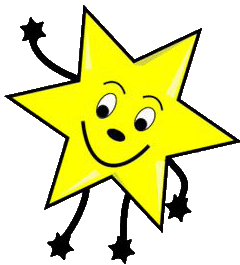 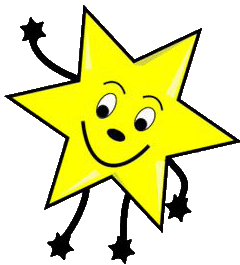 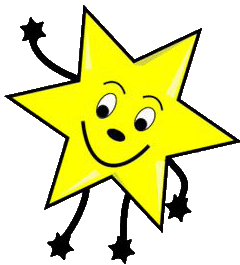 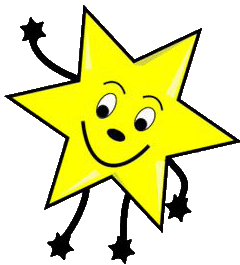 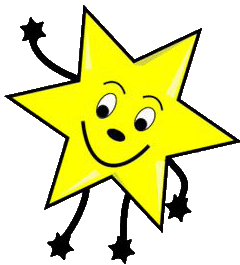 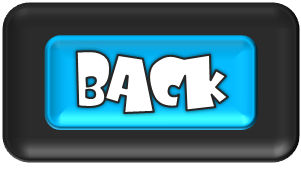 What do you like doing
 in your free time?
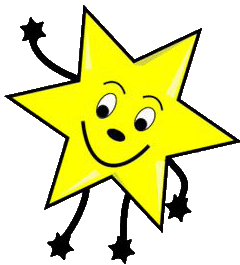 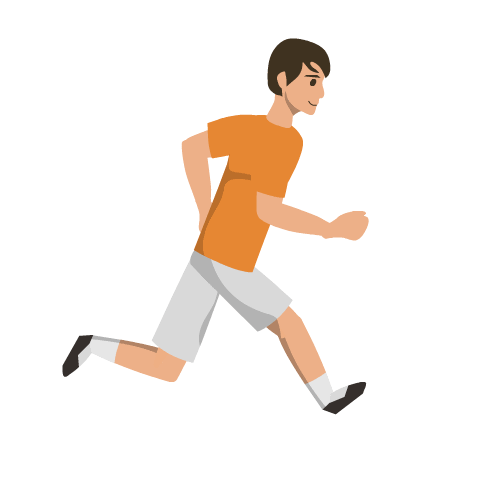 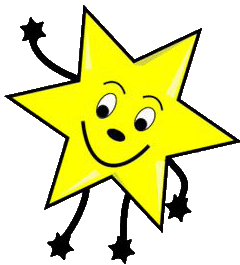 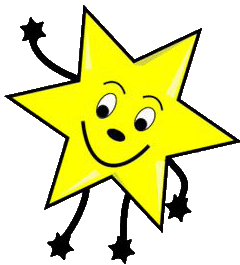 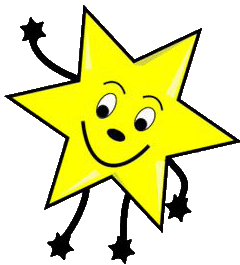 I like running.
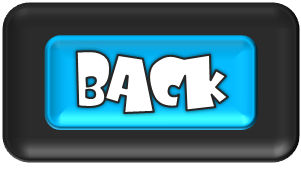 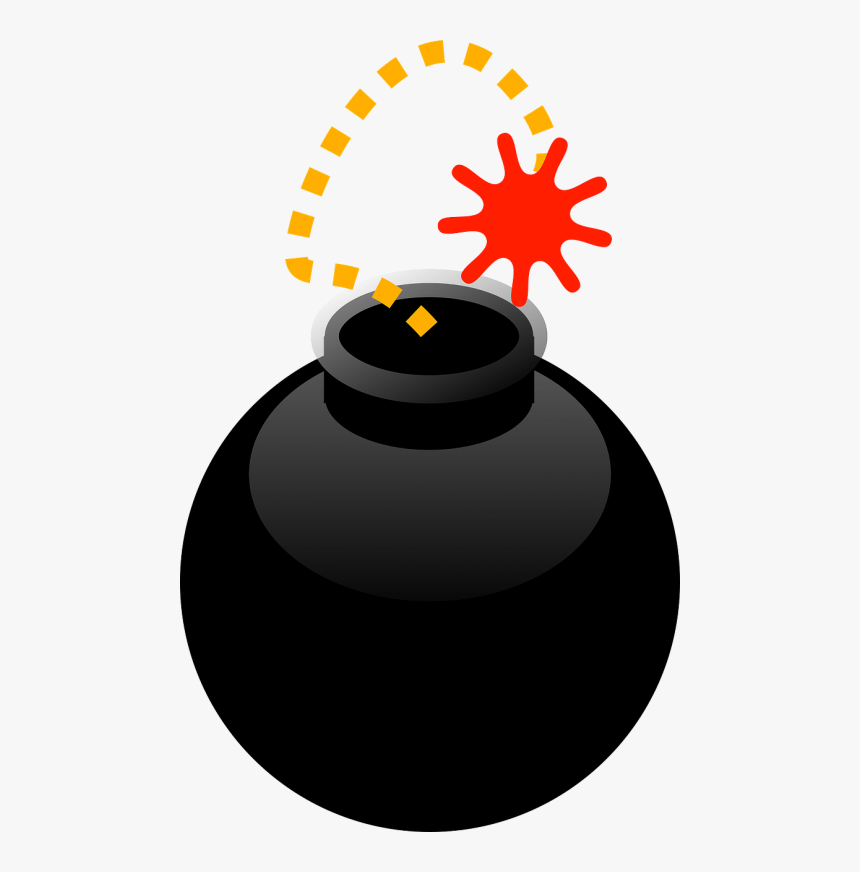 - 3 stars
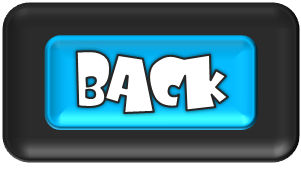 What do you like doing
 in your free time?
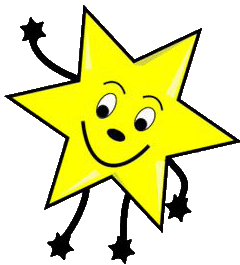 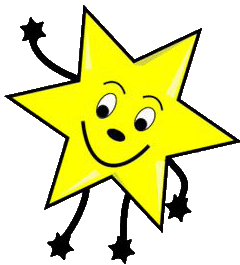 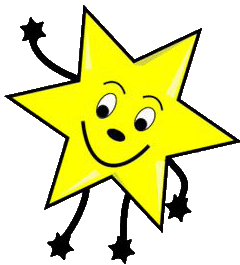 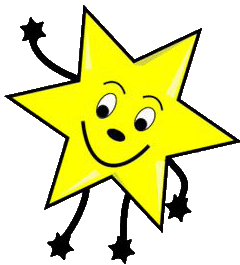 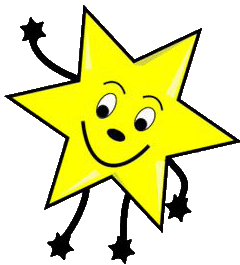 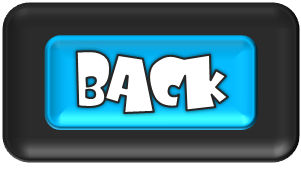 I like surfing the Internet.
What do you like doing
 in your free time?
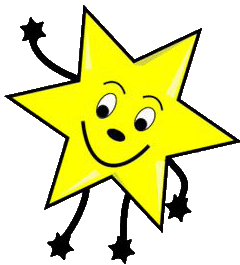 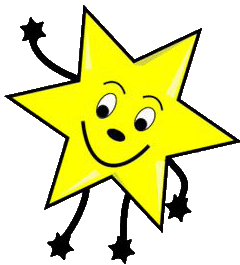 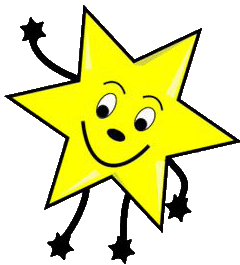 I like dancing.
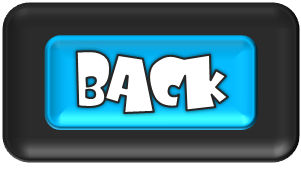 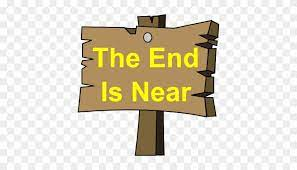 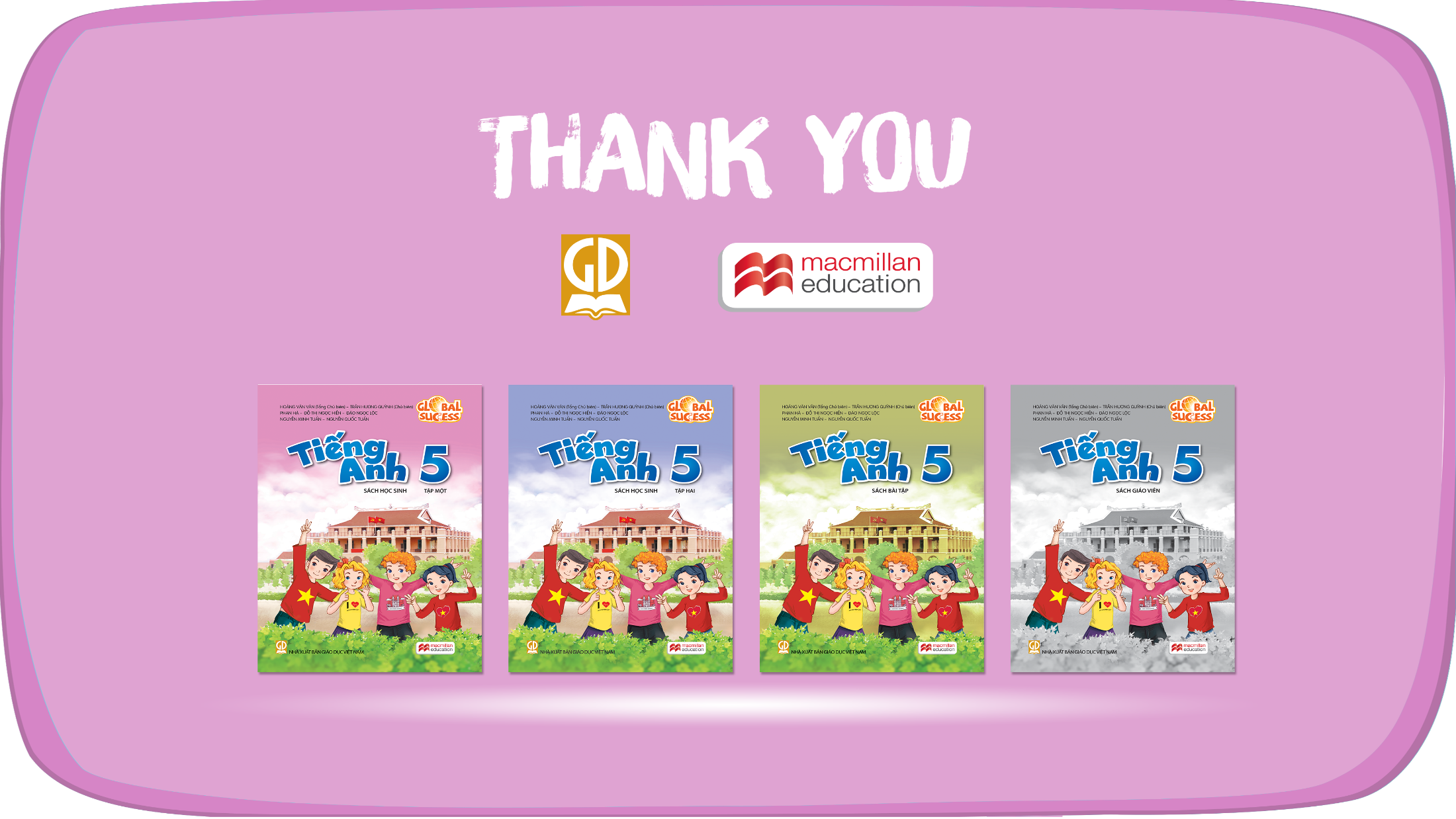 Website: hoclieu.vn
Fanpage: https://www.facebook.com/tienganhglobalsuccess.vn/